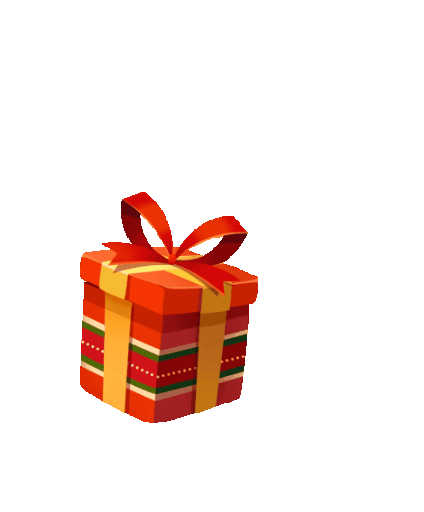 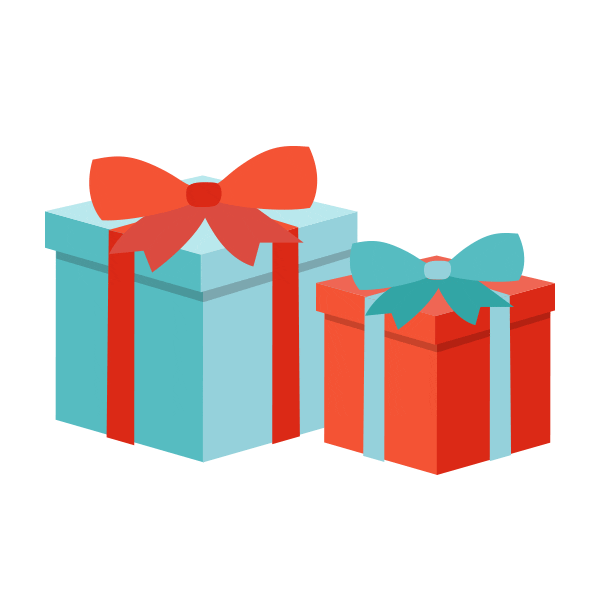 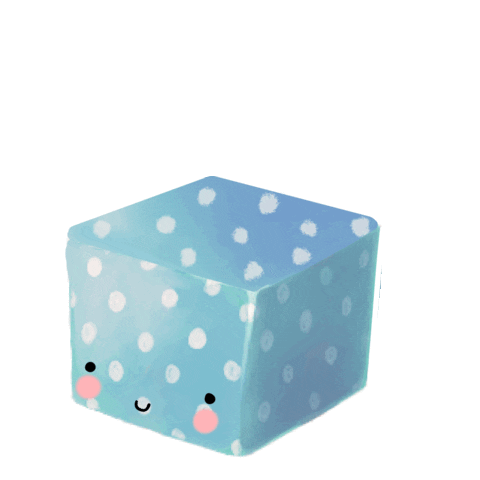 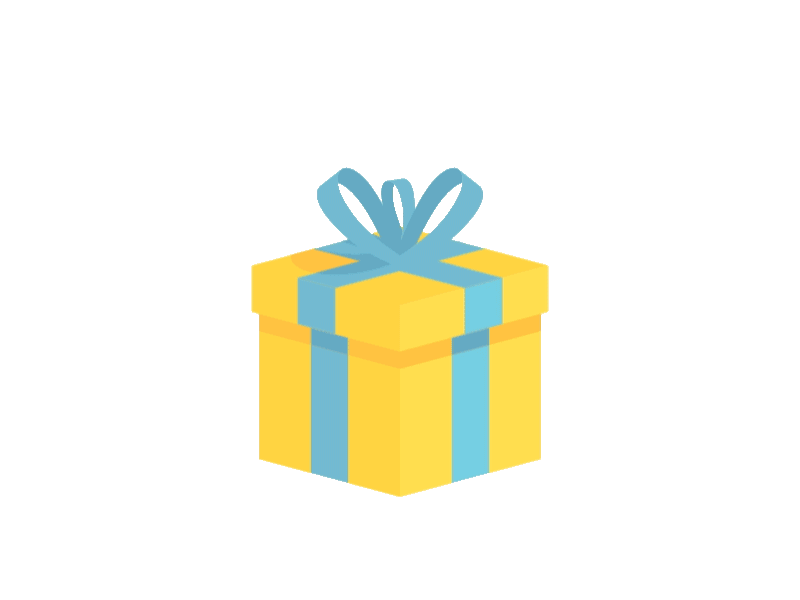 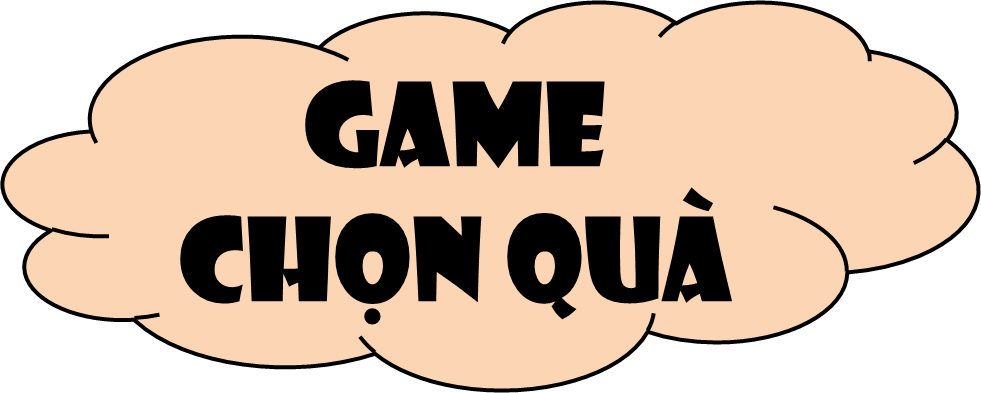 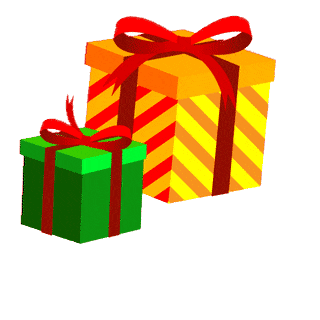 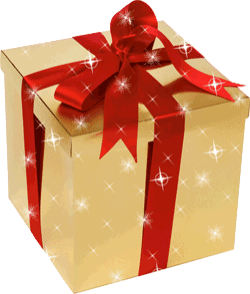 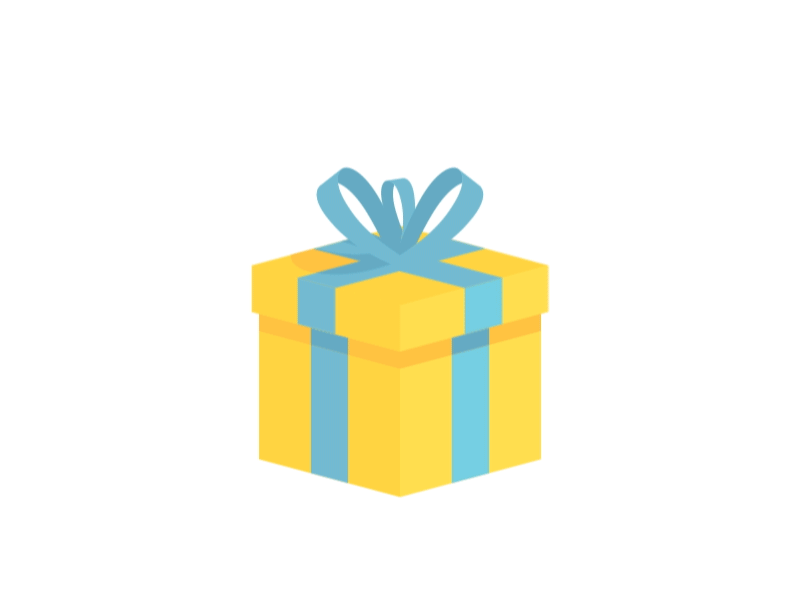 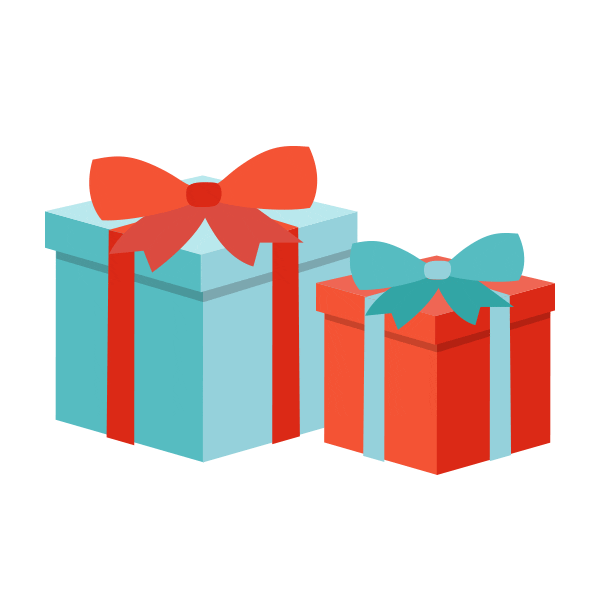 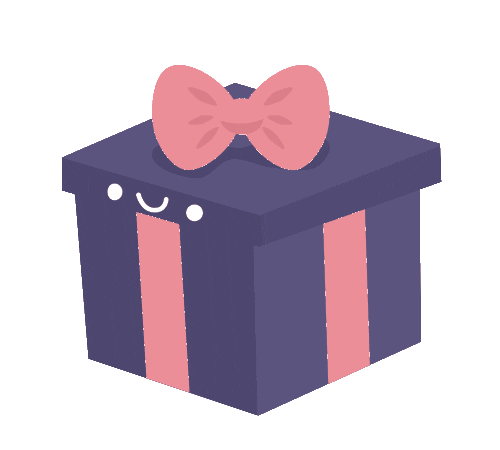 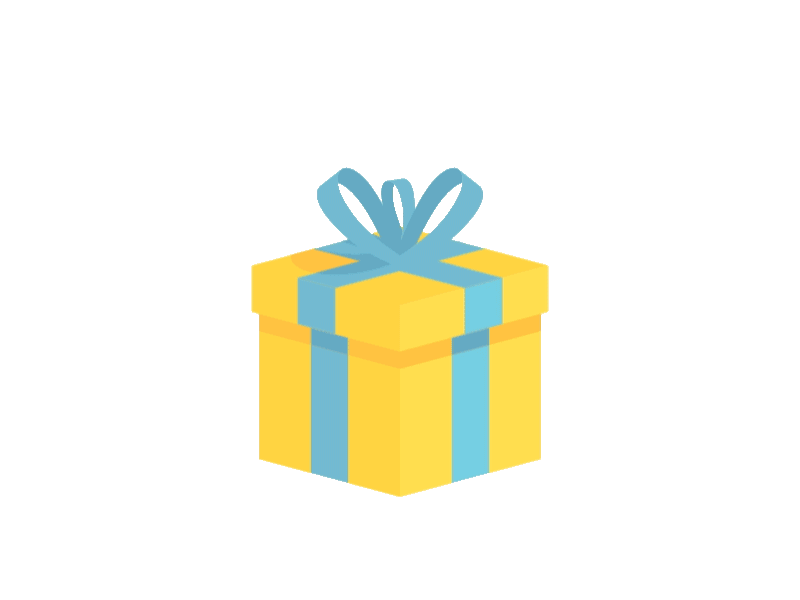 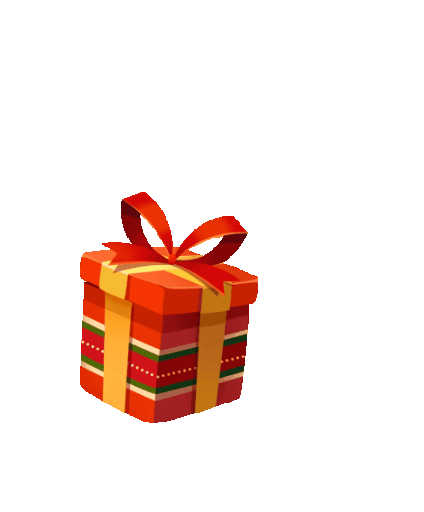 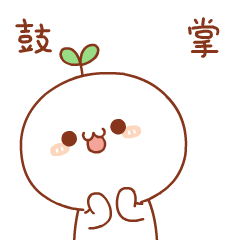 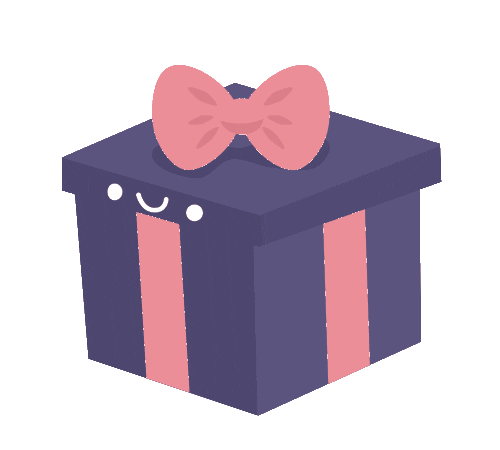 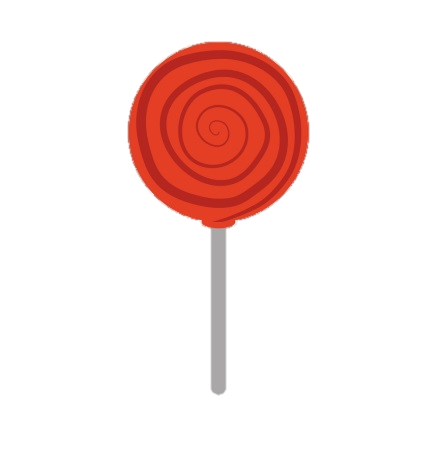 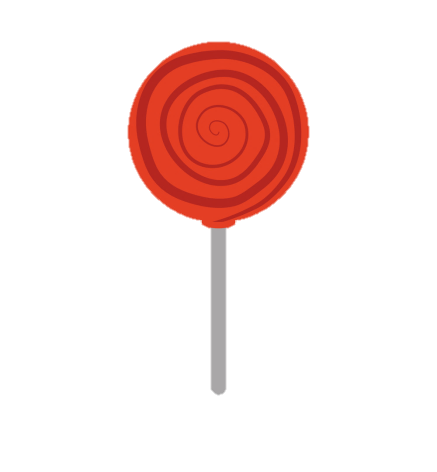 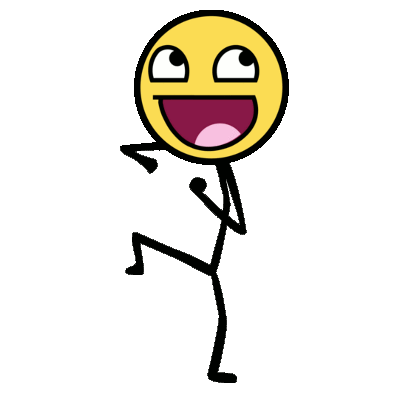 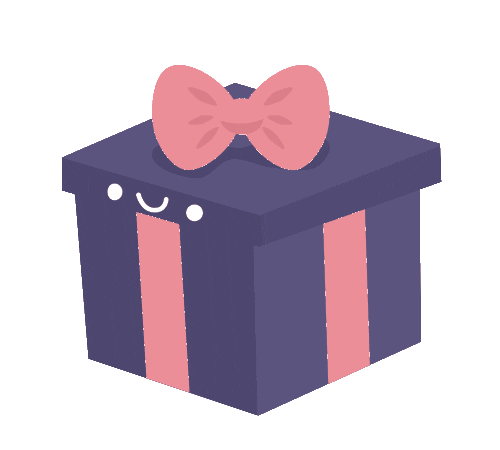 1. Đọc đoạn 1 bài Món quà đặc biệt và trả lời câu hỏi Hai chị em đã viết gì trong tấm thiệp tặng bố?
Đáp án: Hai chị em đã viết những điều về bố: “tính rất hiền, nói  rất to, ngủ rất nhanh, ghét nói dối, nấu ăn không ngon, yêu mẹ”.
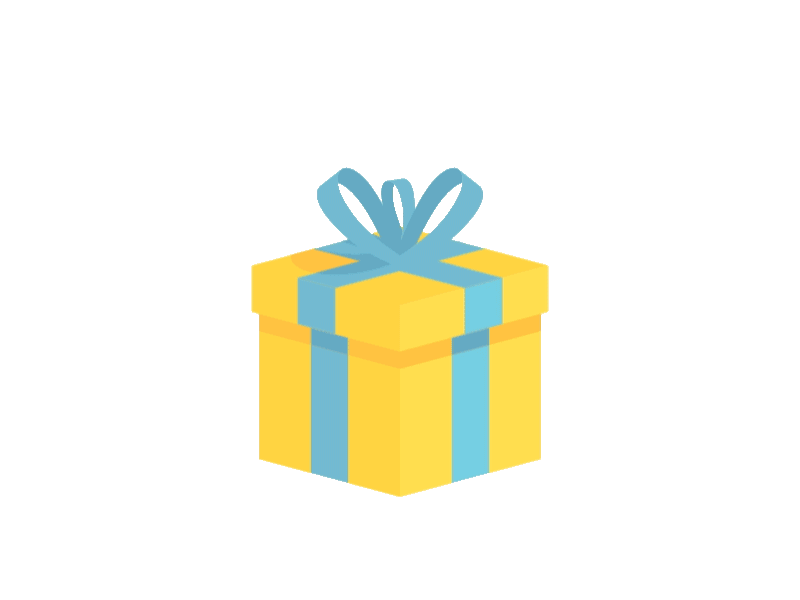 2. Đọc đoạn 2 và trả lời câu hỏi Vì sao bố rất vui khi nhận quà mà người chị lại rơm rớm nước mắt?
Đáp án: Vì hai chị em quên không xóa dòng “Bố nấu ăn không ngon” trong tấm thiệp.
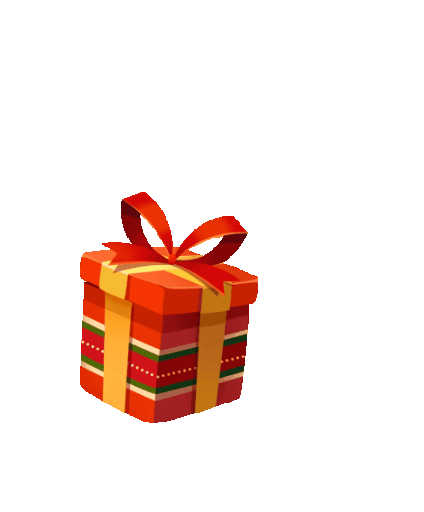 3. Rơm rớm là gì?
Đáp án: Ứa nước mắt như sắp khóc
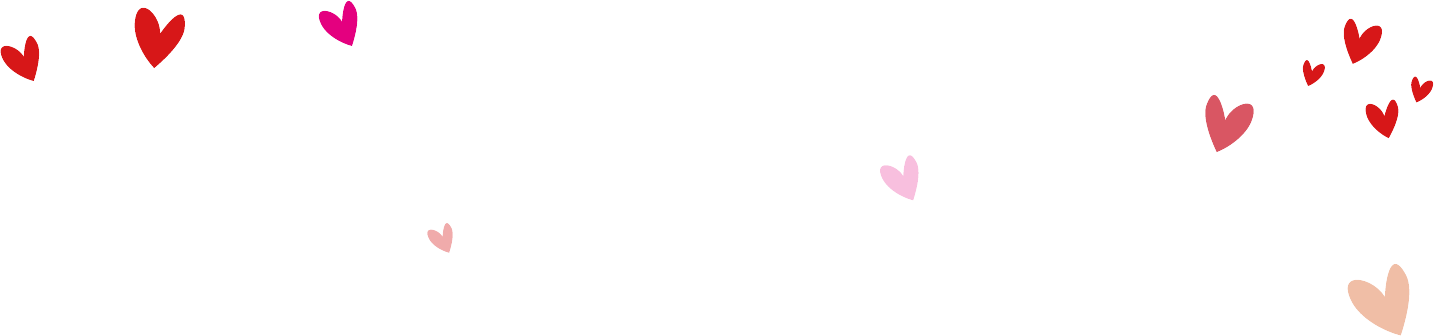 Thứ … ngày … tháng … năm …
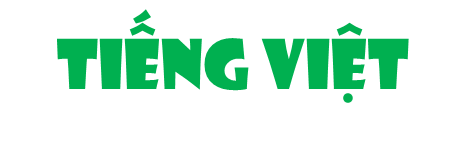 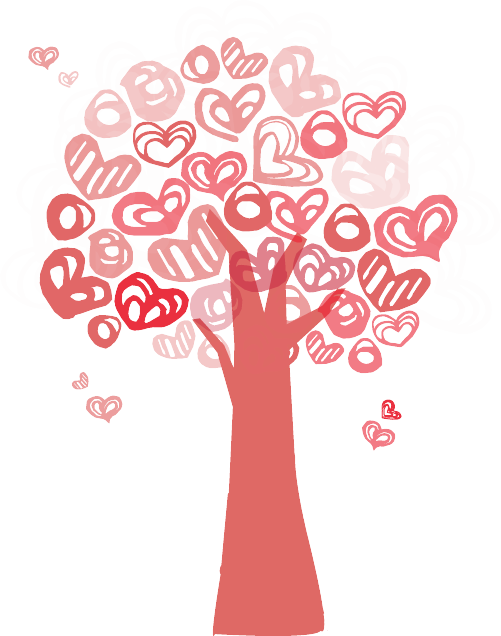 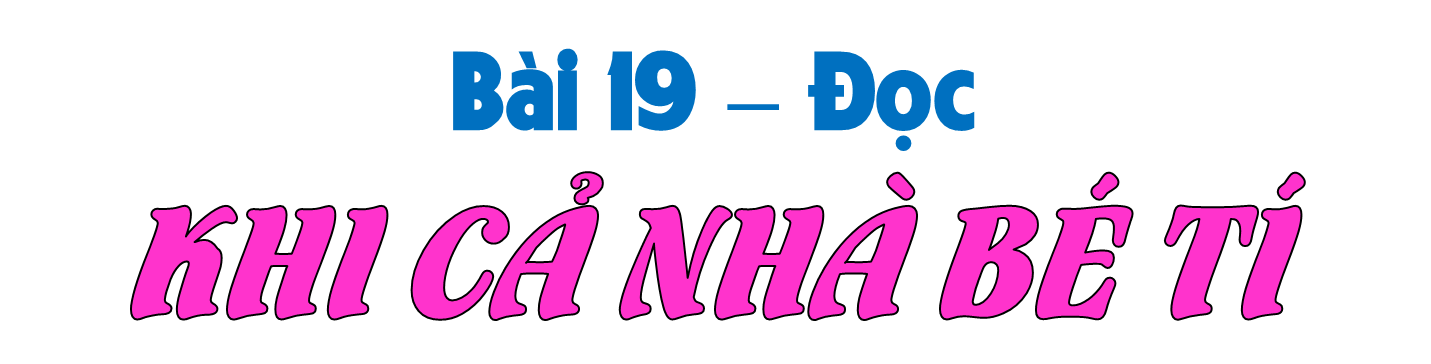 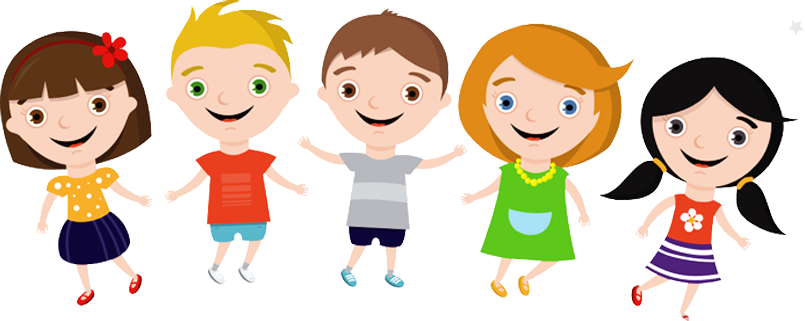 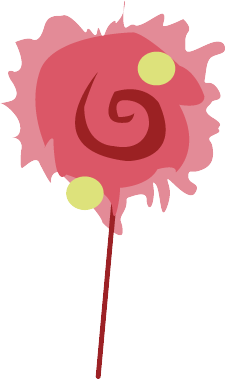 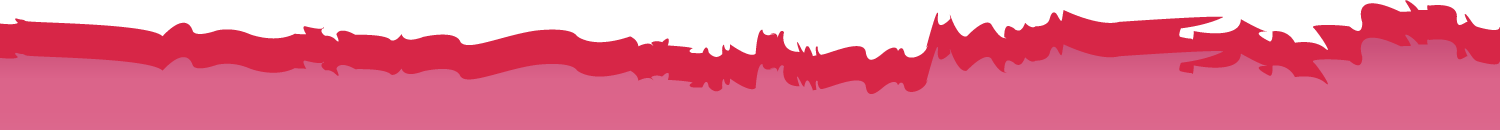 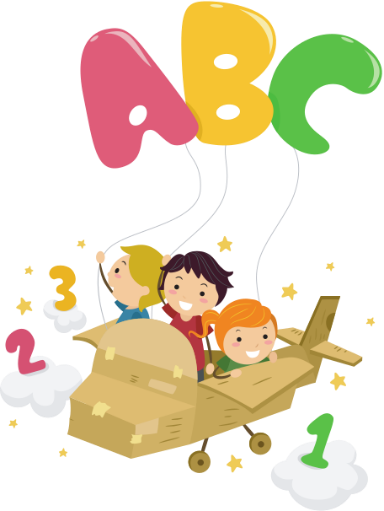 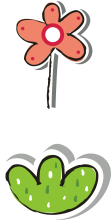 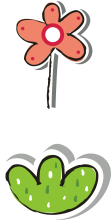 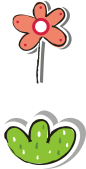 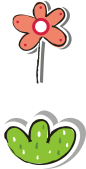 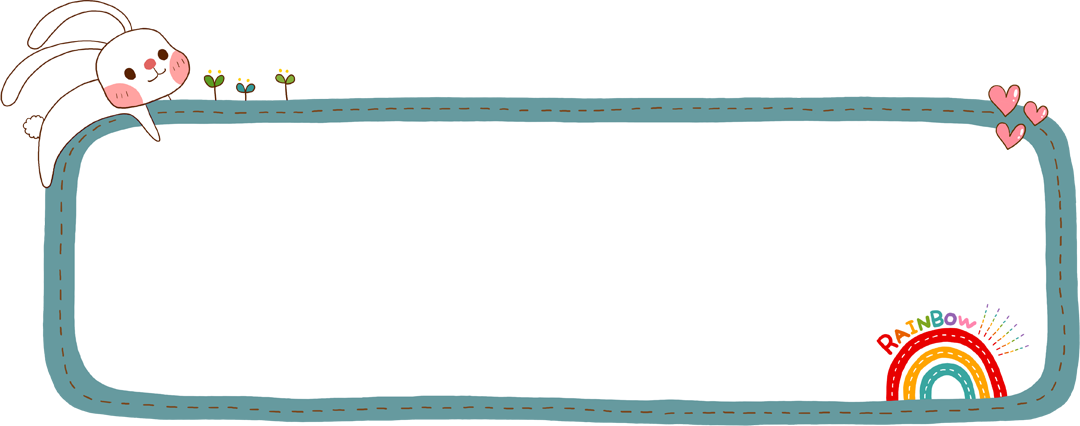 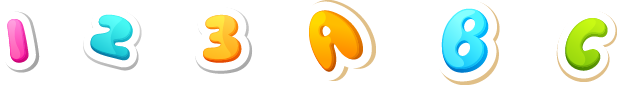 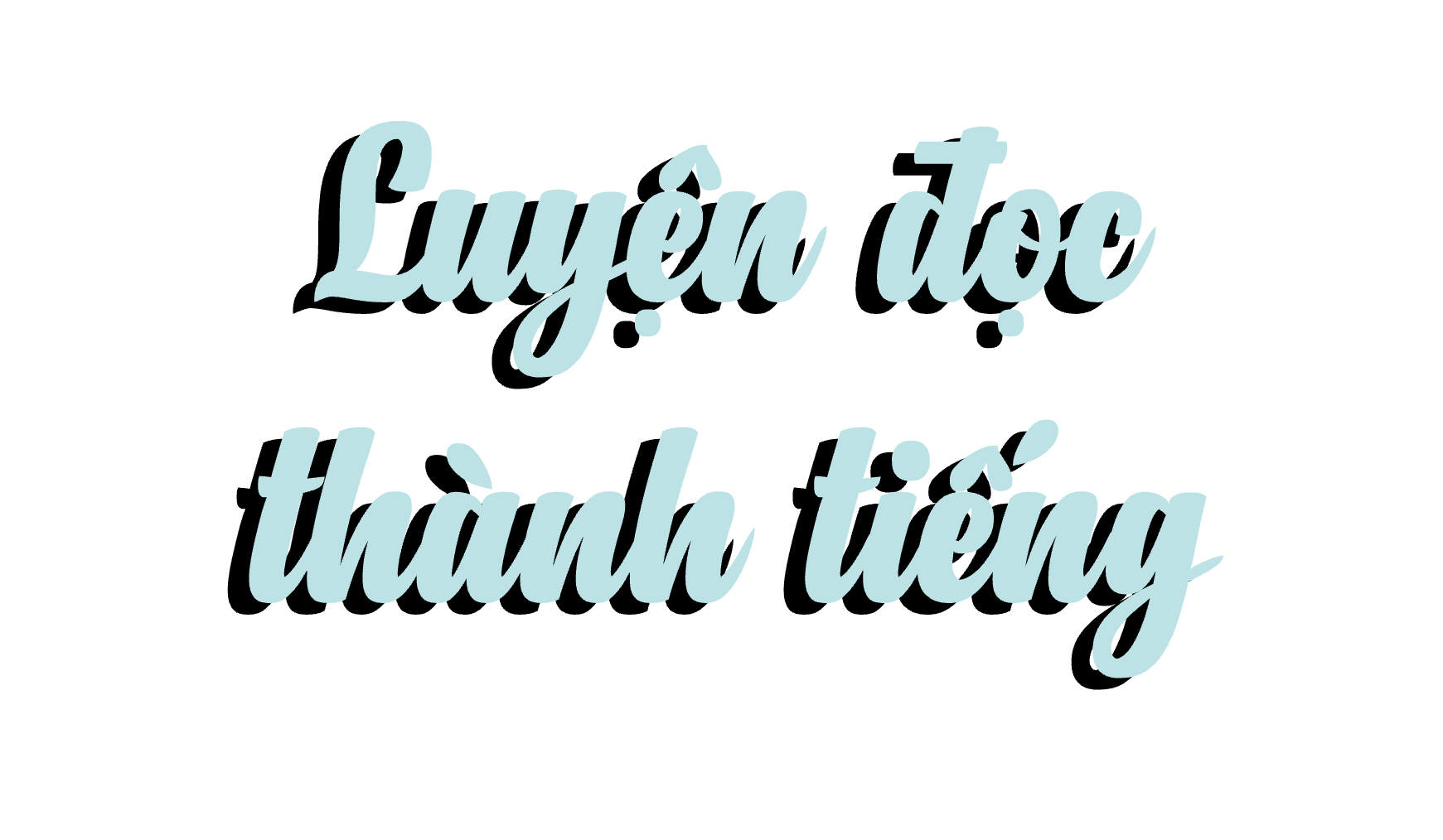 1
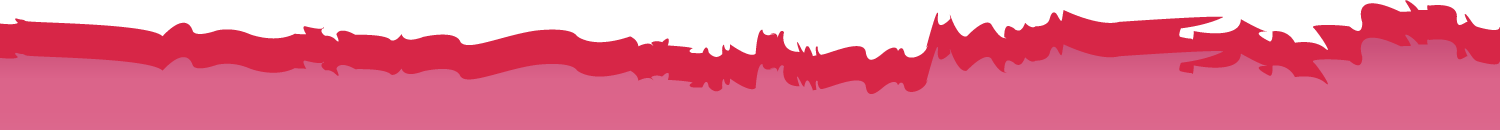 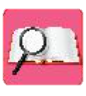 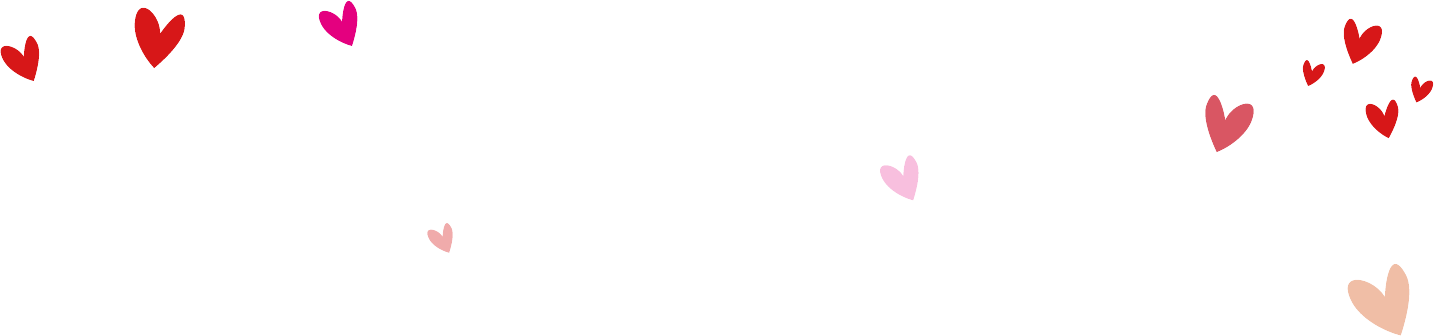 Đọc mẫu
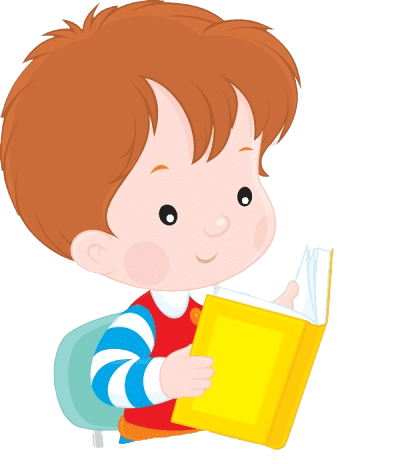 TAI NGHE
TAY DÒ
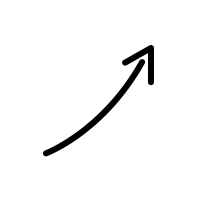 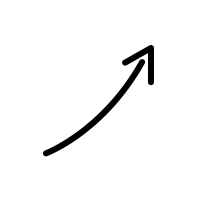 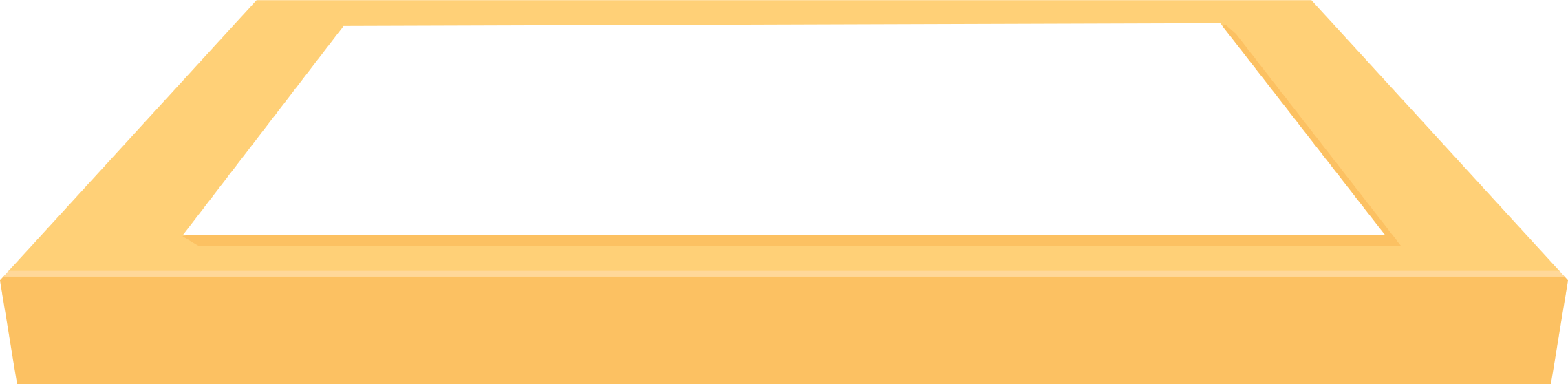 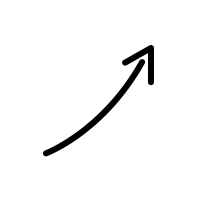 MẮT DÕI
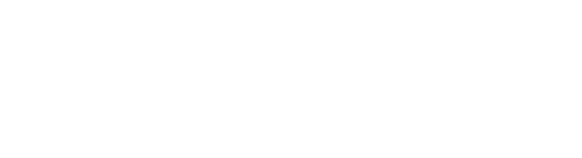 Khi bố còn bé tí
Có thích lái ô tô
Có say mê sửa đồ
Có hay xem bóng đá?

Khi mẹ còn bé tí
Có mải ngồi cắm hoa
Thích ra chợ gần nhà
Tối khuya ôm cuốn sách?

Khi con còn bé tí
Chẳng đọc sách, chơi cờ
Chẳng dọn dẹp, chữa đồ
Cả ngày con đùa nghịch.
(Huỳnh Mai Liên)
Khi bà còn bé tí
Bà có nghịch lắm không
Dáng đi có hơi còng
Chăm quét nhà dọn dẹp?

Khi ông còn bé tí
Có nghiêm như bây giờ,
Có chau mặt chơi cờ
Có uống trà buổi sáng?
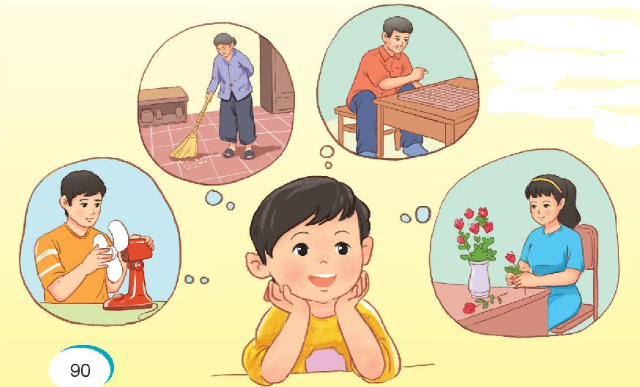 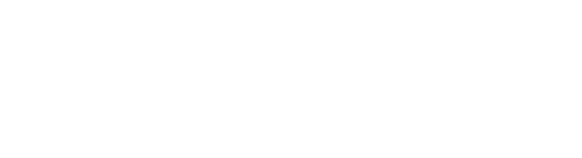 Cùng chia đoạn
Khi bà còn bé tí
Bà có nghịch lắm không
Dáng đi có hơi còng
Chăm quét nhà dọn dẹp?

Khi ông còn bé tí
Có nghiêm như bây giờ,
Có chau mặt chơi cờ
Có uống trà buổi sáng?
Khi bố còn bé tí
Có thích lái ô tô
Có say mê sửa đồ
Có hay xem bóng đá?

Khi mẹ còn bé tí
Có mải ngồi cắm hoa
Thích ra chợ gần nhà
Tối khuya ôm cuốn sách?

Khi con còn bé tí
Chẳng đọc sách, chơi cờ
Chẳng dọn dẹp, chữa đồ
Cả ngày con đùa nghịch.
(Huỳnh Mai Liên)
3
1
2
4
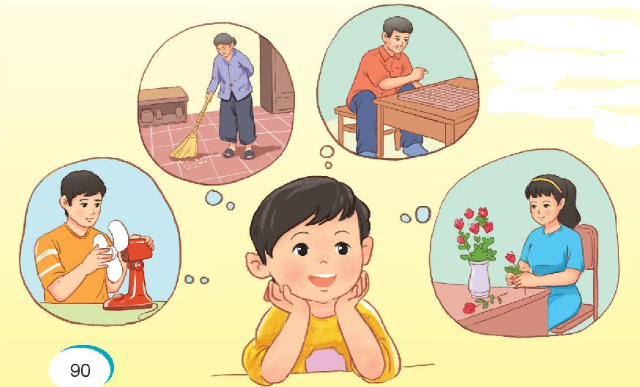 5
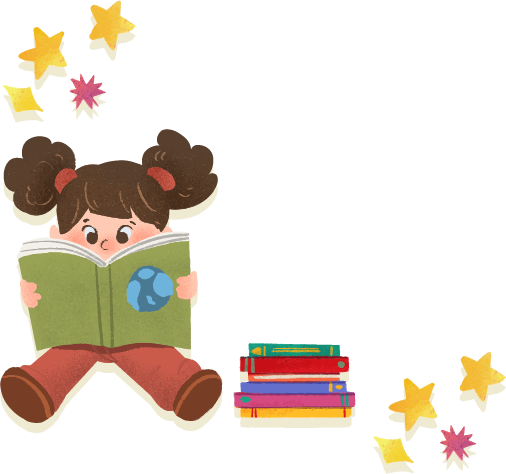 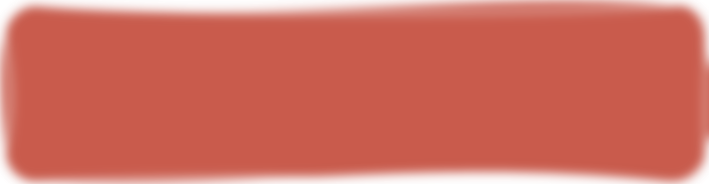 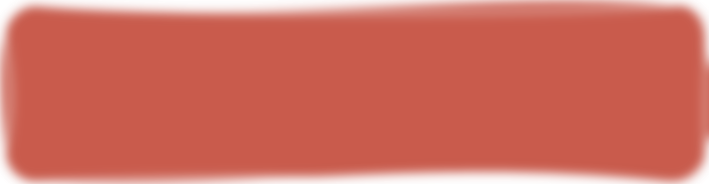 chau mặt
dọn dẹp
Luyện đọc từ khó
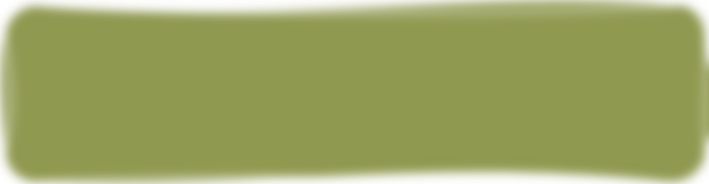 tối khuya
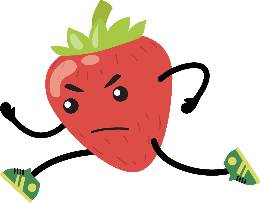 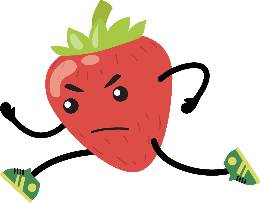 Ngắt nhịp thơ
Khi con/ còn bé tí/
Chẳng đọc sách,/ chơi cờ/
Chẳng dọn dẹp,/ chữa đồ/
Cả ngày / con đùa nghịch.//
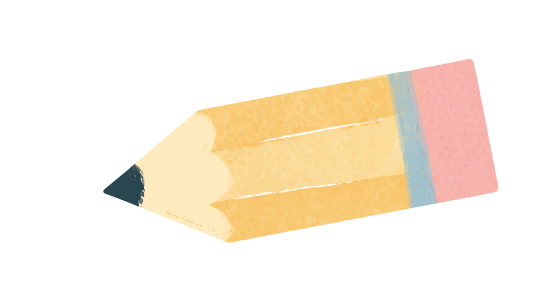 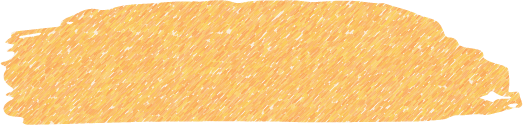 Luyện đọc nhóm
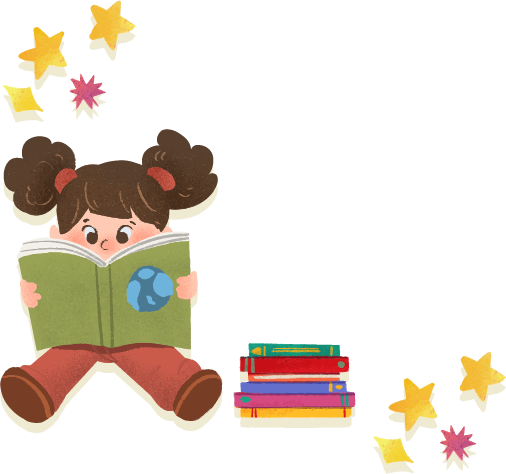 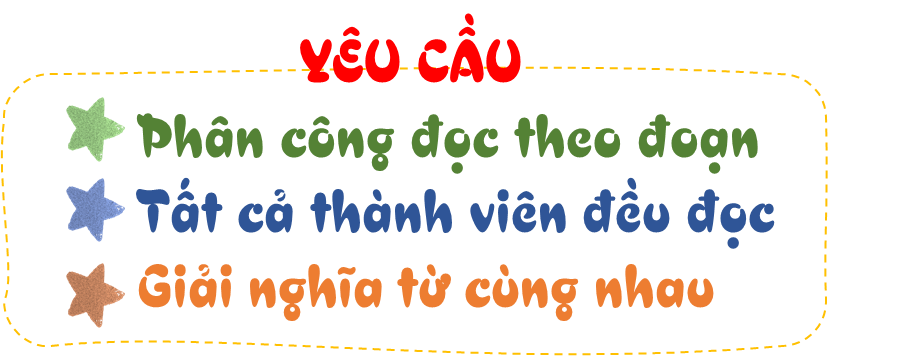 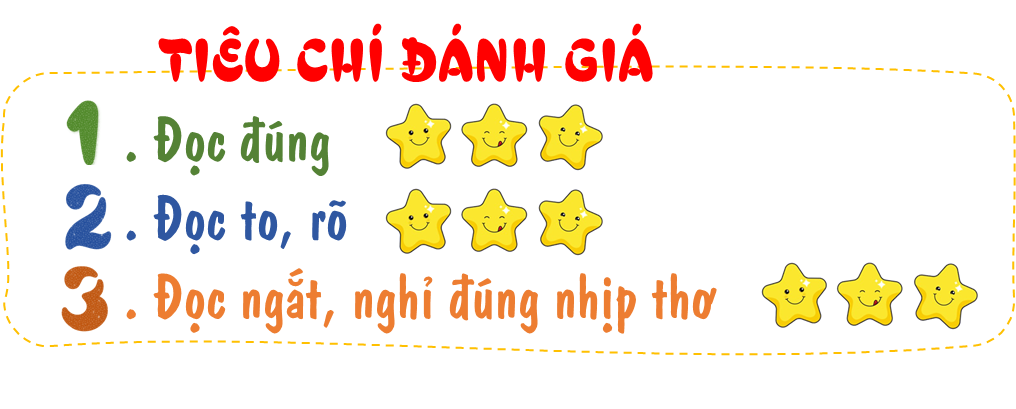 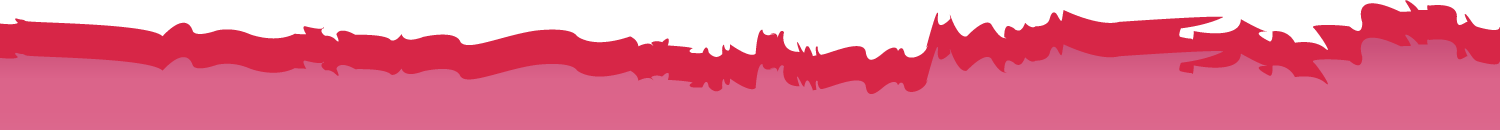 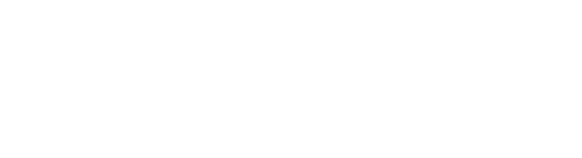 Khi bà còn bé tí
Bà có nghịch lắm không
Dáng đi có hơi còng
Chăm quét nhà dọn dẹp?

Khi ông còn bé tí
Có nghiêm như bây giờ,
Có chau mặt chơi cờ
Có uống trà buổi sáng?
Khi bố còn bé tí
Có thích lái ô tô
Có say mê sửa đồ
Có hay xem bóng đá?

Khi mẹ còn bé tí
Có mải ngồi cắm hoa
Thích ra chợ gần nhà
Tối khuya ôm cuốn sách?

Khi con còn bé tí
Chẳng đọc sách, chơi cờ
Chẳng dọn dẹp, chữa đồ
Cả ngày con đùa nghịch.
(Huỳnh Mai Liên)
3
1
2
4
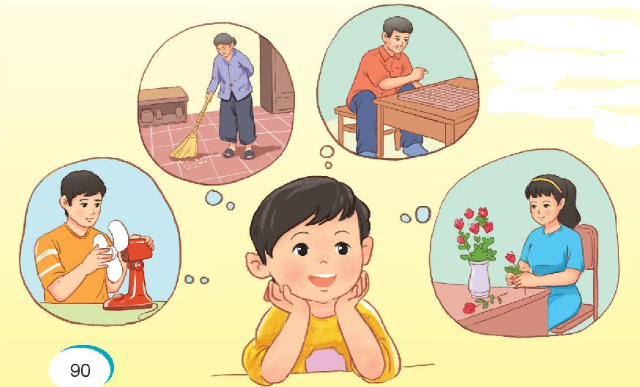 5
Luyện đọc toàn bài
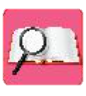 Tiêu chí đánh giá
Đọc đúng
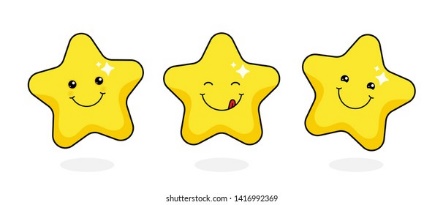 1
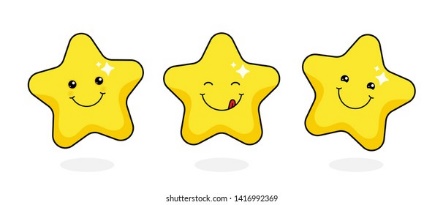 Đọc to, rõ
2
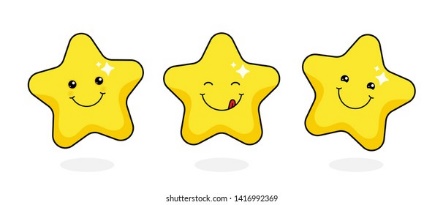 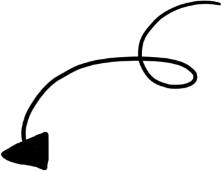 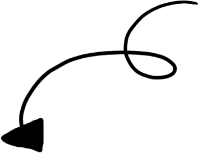 Giọng đọc và nhấn giọng phù hợp
Ngắt nghỉ đúng chỗ
3
4
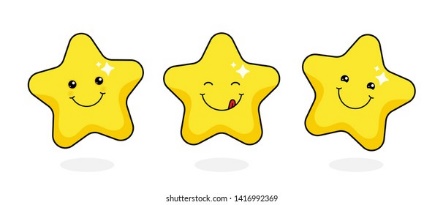 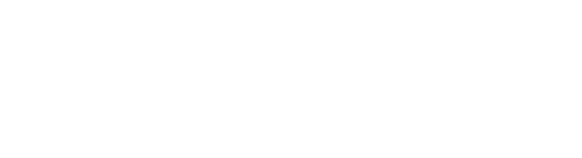 Khi bố còn bé tí
Có thích lái ô tô
Có say mê sửa đồ
Có hay xem bóng đá?

Khi mẹ còn bé tí
Có mải ngồi cắm hoa
Thích ra chợ gần nhà
Tối khuya ôm cuốn sách?

Khi con còn bé tí
Chẳng đọc sách, chơi cờ
Chẳng dọn dẹp, chữa đồ
Cả ngày con đùa nghịch.
(Huỳnh Mai Liên)
Khi bà còn bé tí
Bà có nghịch lắm không
Dáng đi có hơi còng
Chăm quét nhà dọn dẹp?

Khi ông còn bé tí
Có nghiêm như bây giờ,
Có chau mặt chơi cờ
Có uống trà buổi sáng?
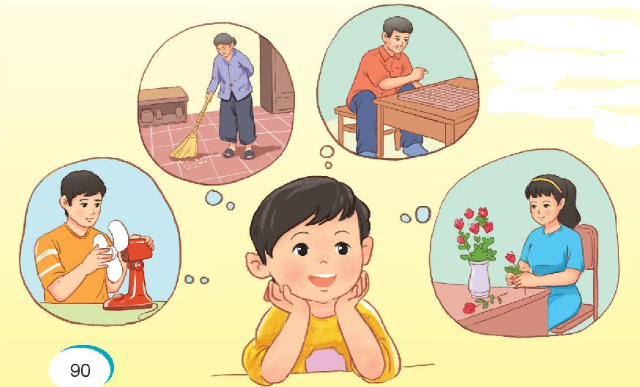 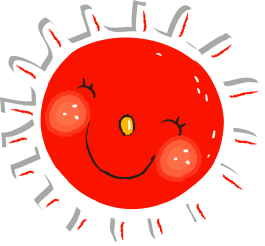 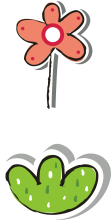 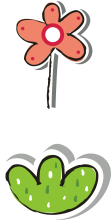 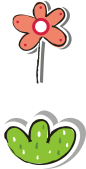 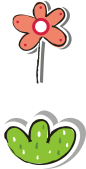 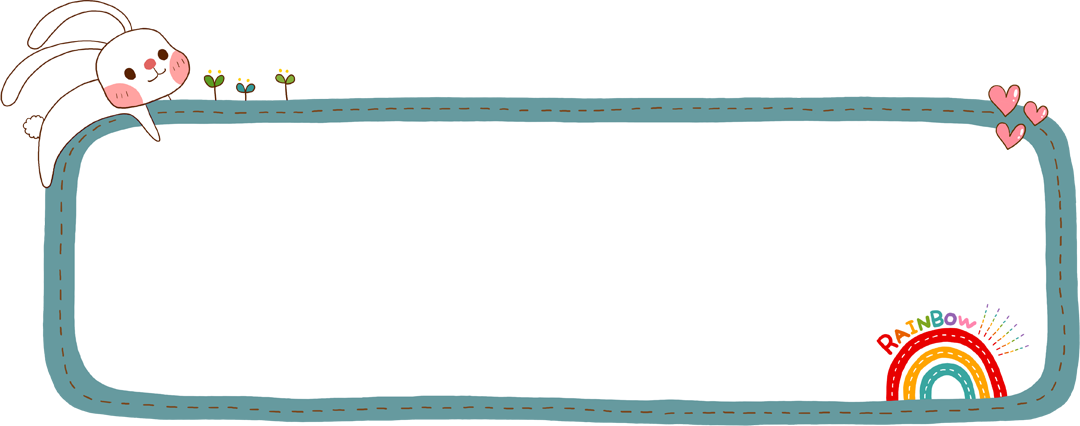 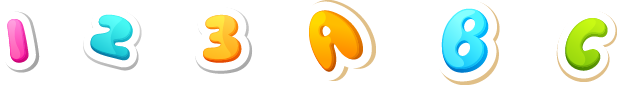 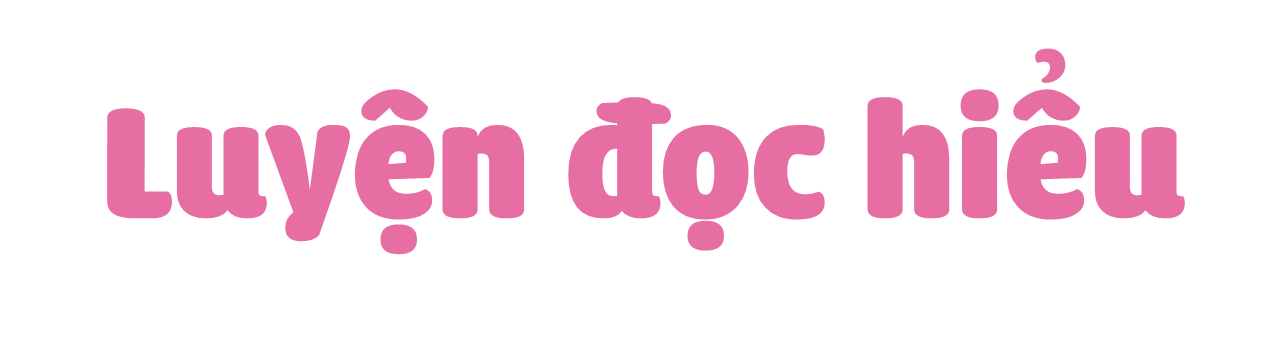 2
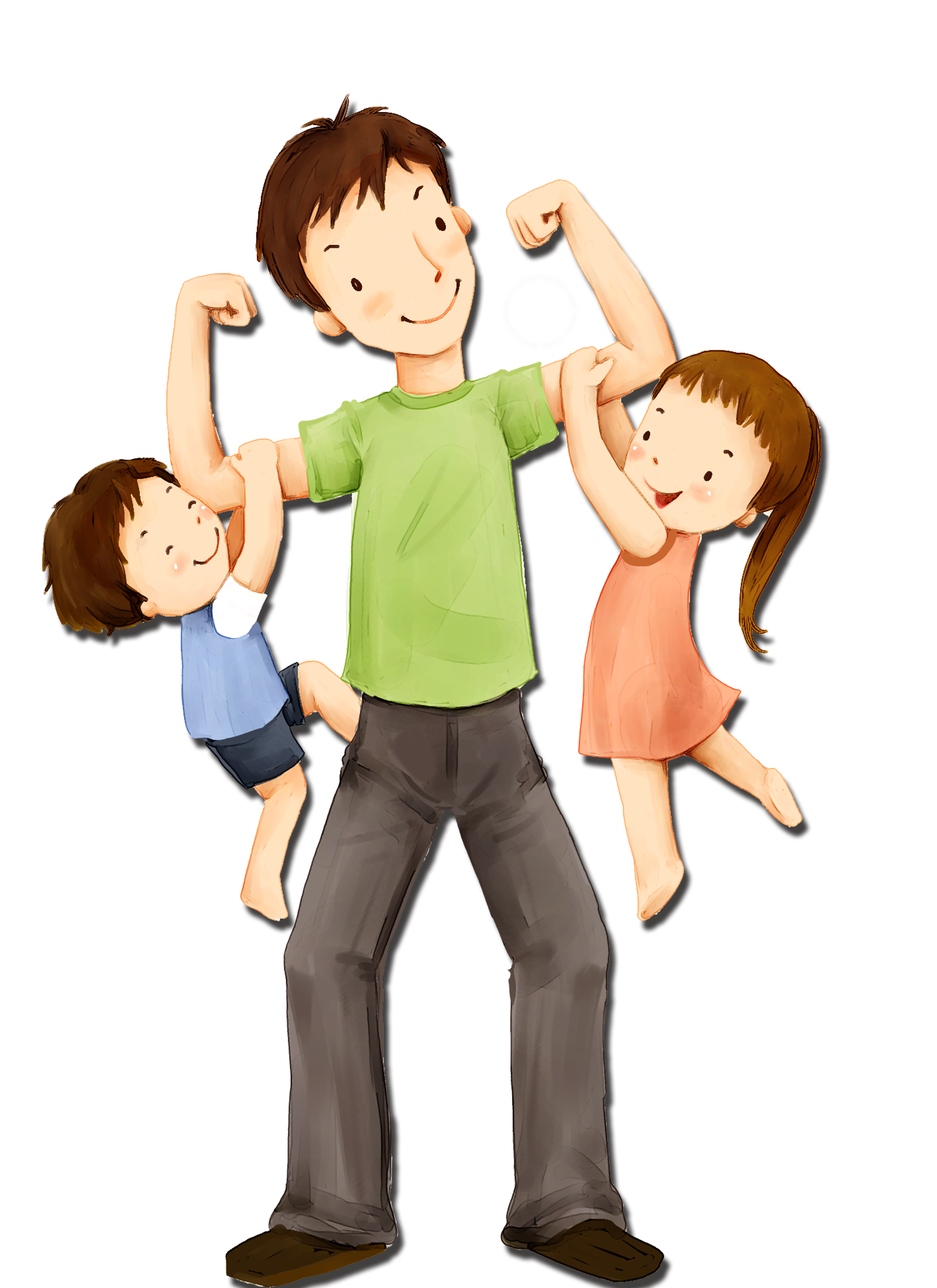 Cùng tìm hiểu
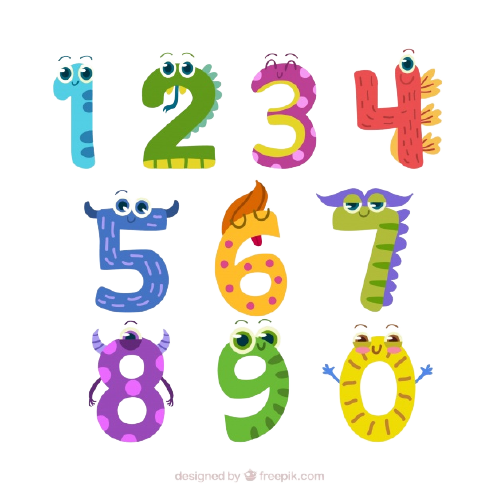 Bạn nhỏ đã hỏi về những ai?
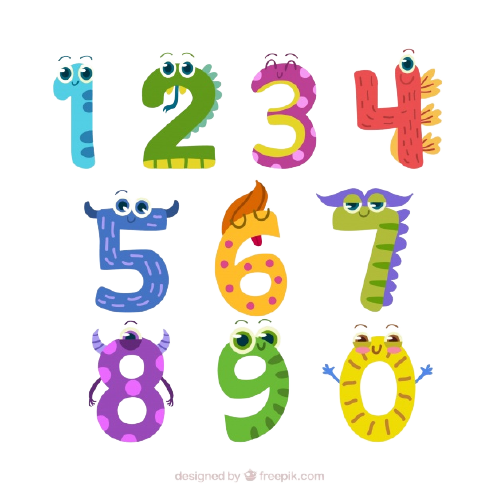 Bạn nhỏ thắc mắc điều gì?
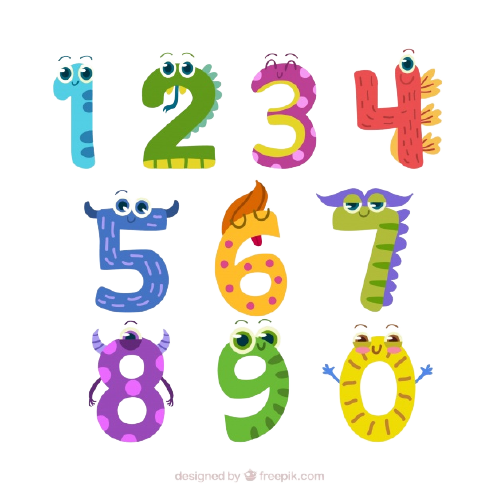 Hình ảnh của mỗi người trong gia đình hiện ra như thế nào trong suy nghĩ của bạn nhỏ?
Em thích hình ảnh của ai nhất?
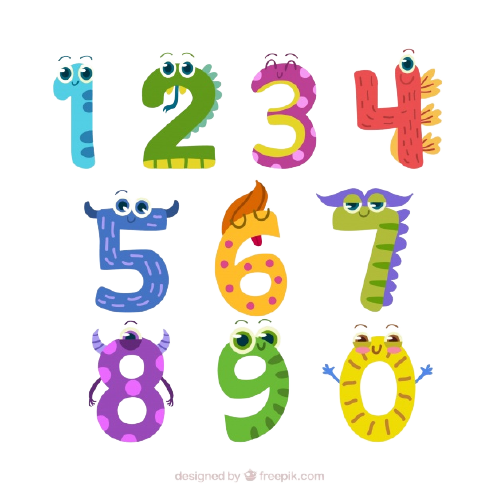 [Speaker Notes: Thiết kế: Hương Thảo – zalo 0972115126]
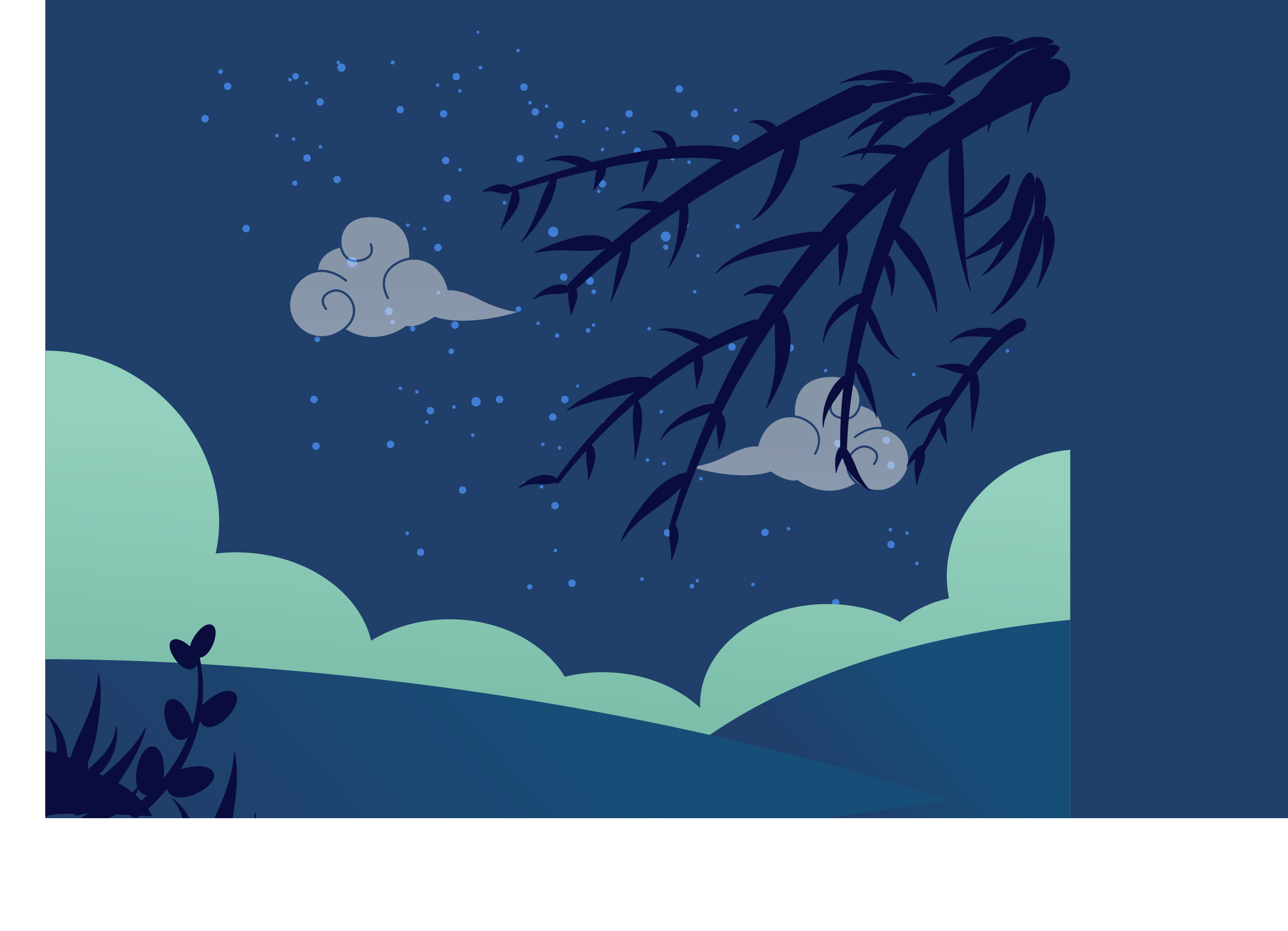 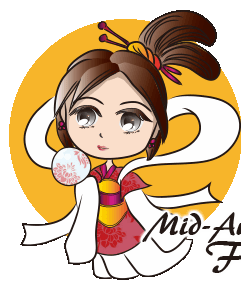 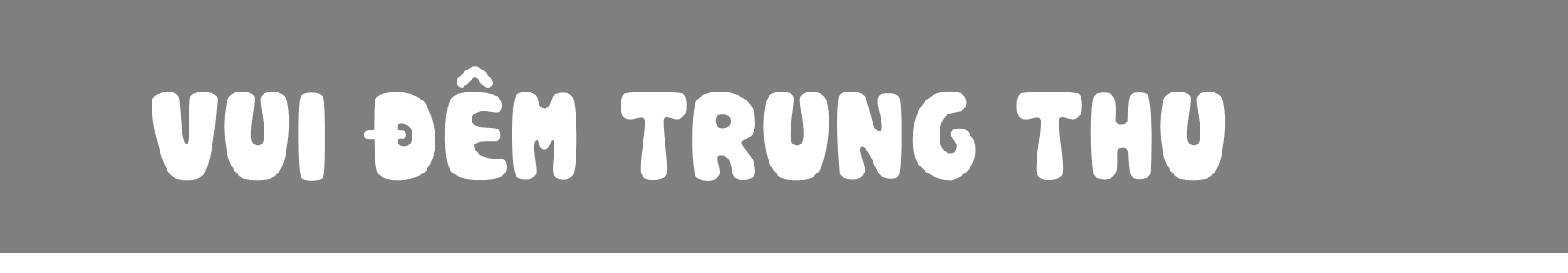 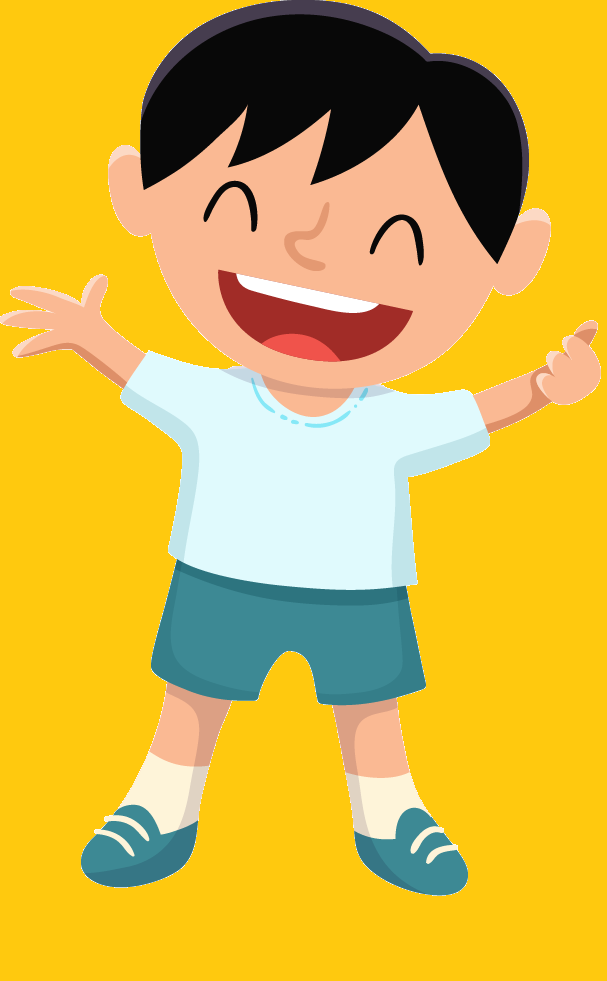 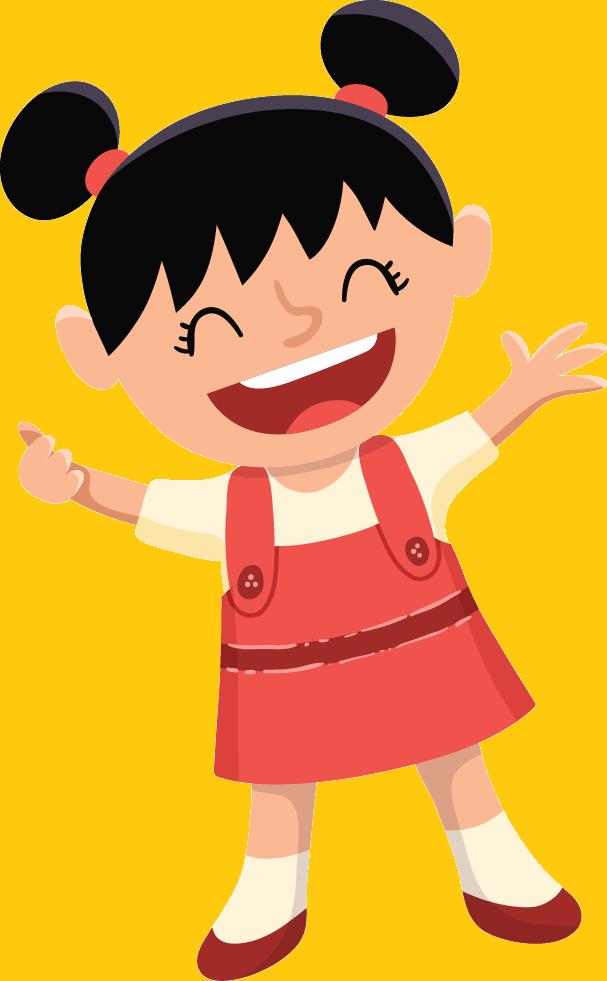 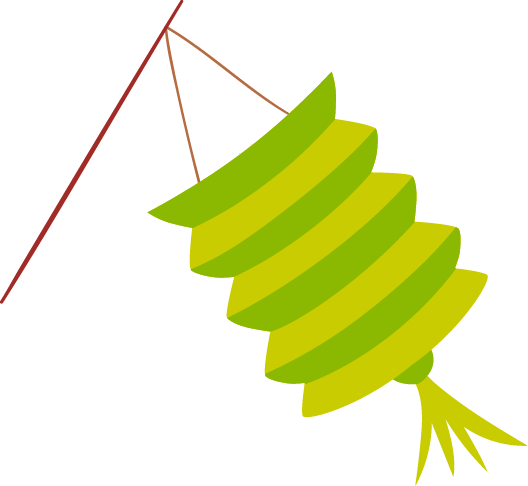 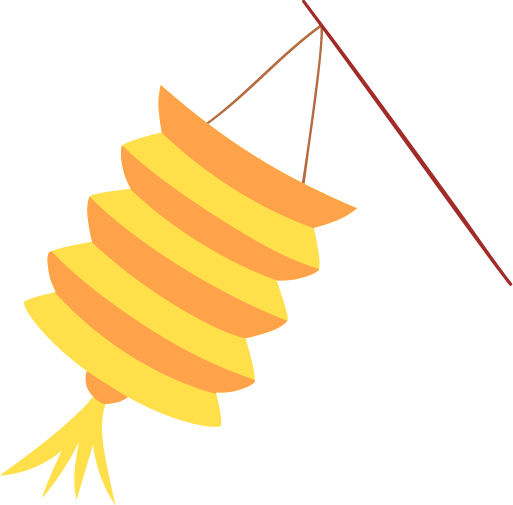 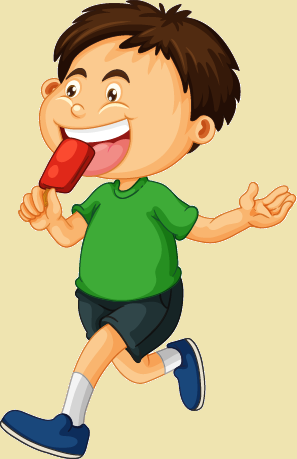 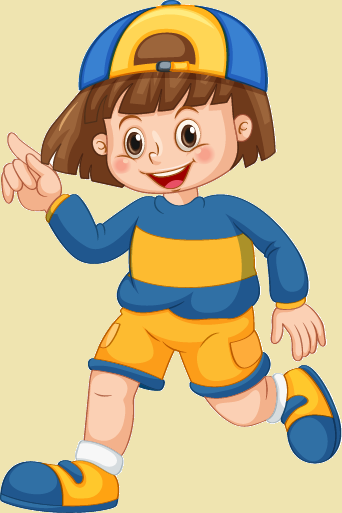 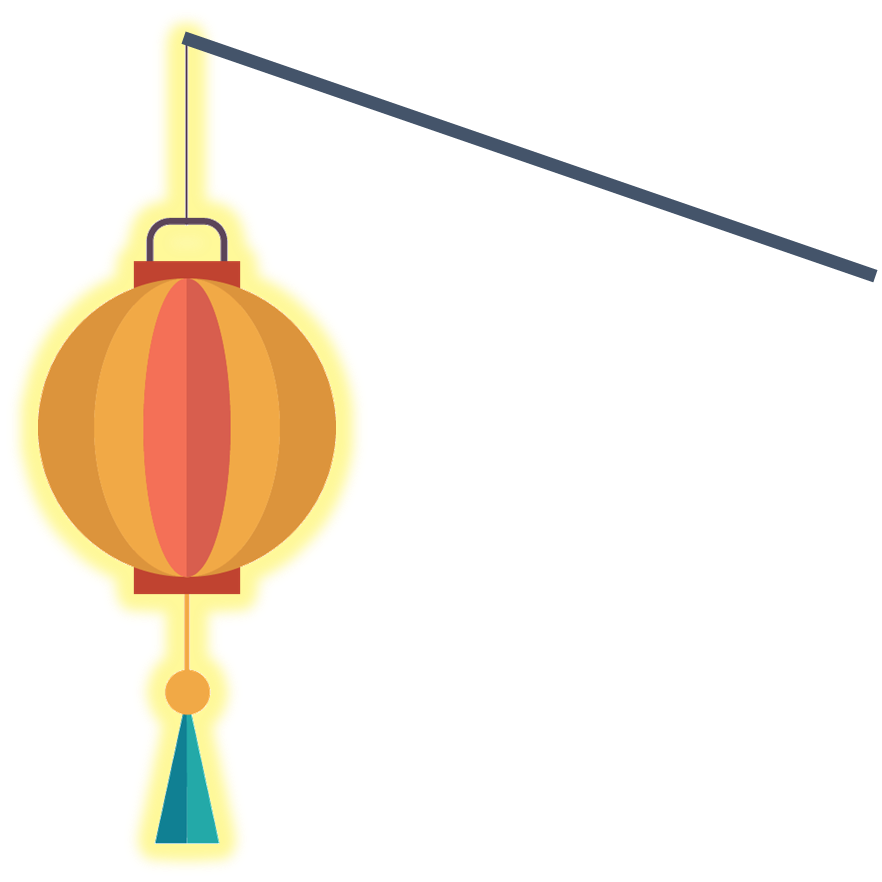 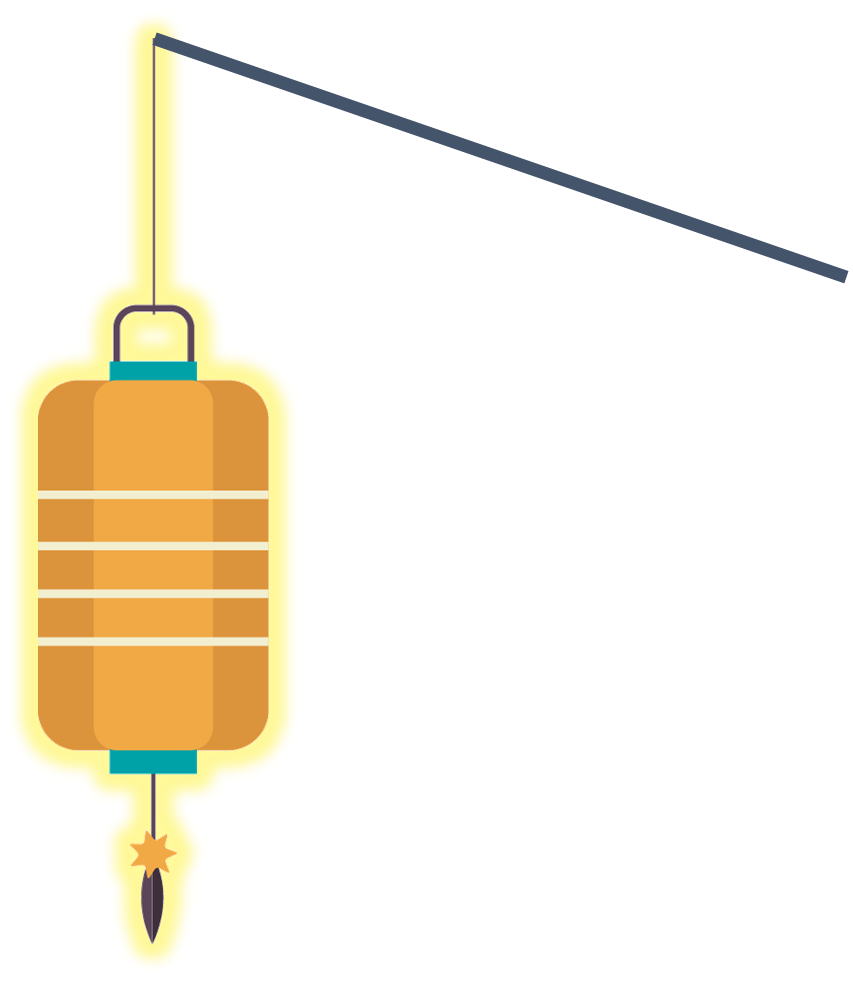 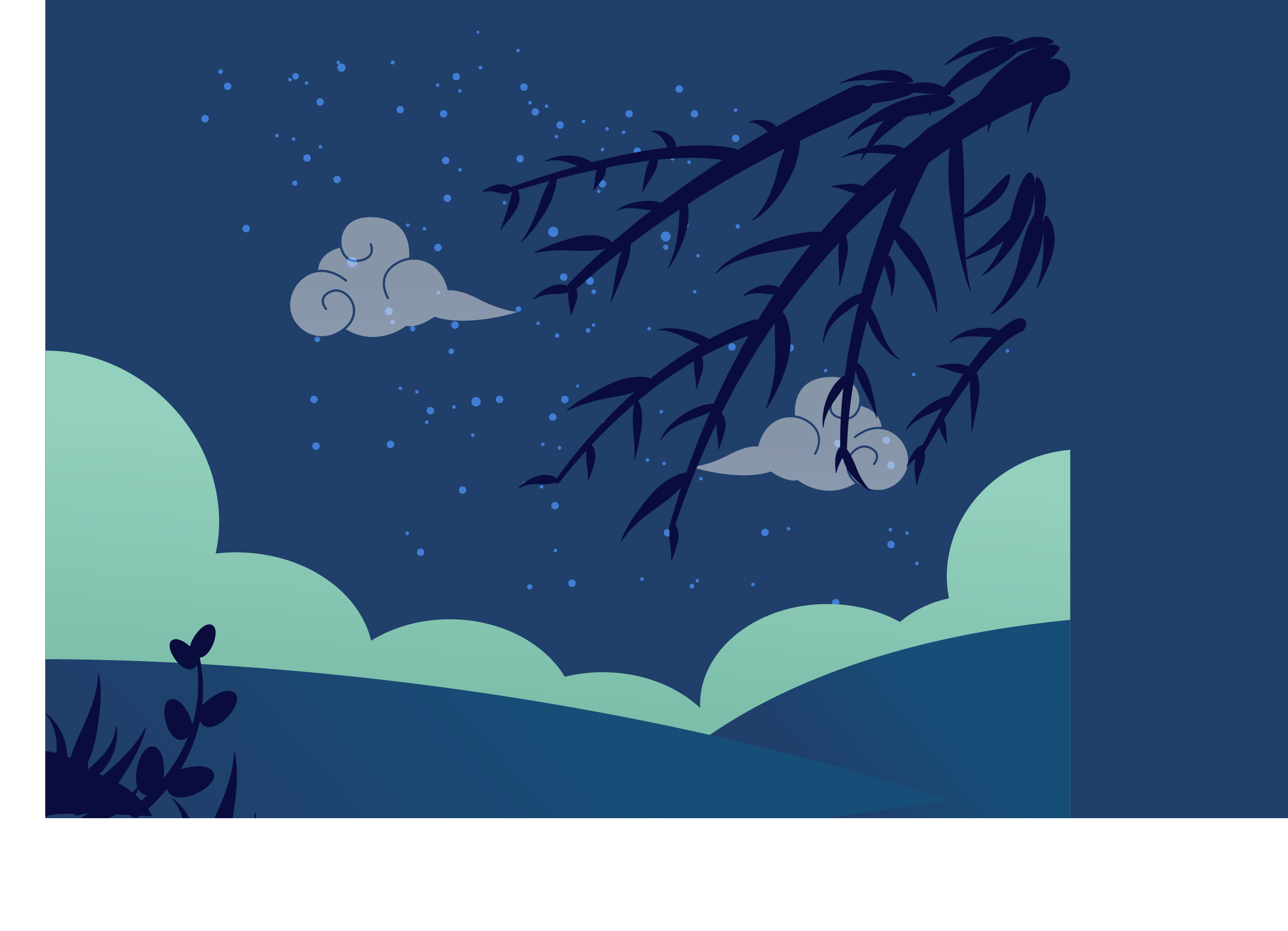 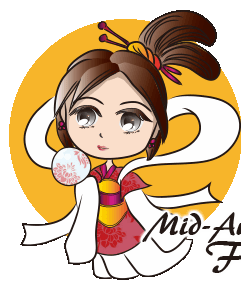 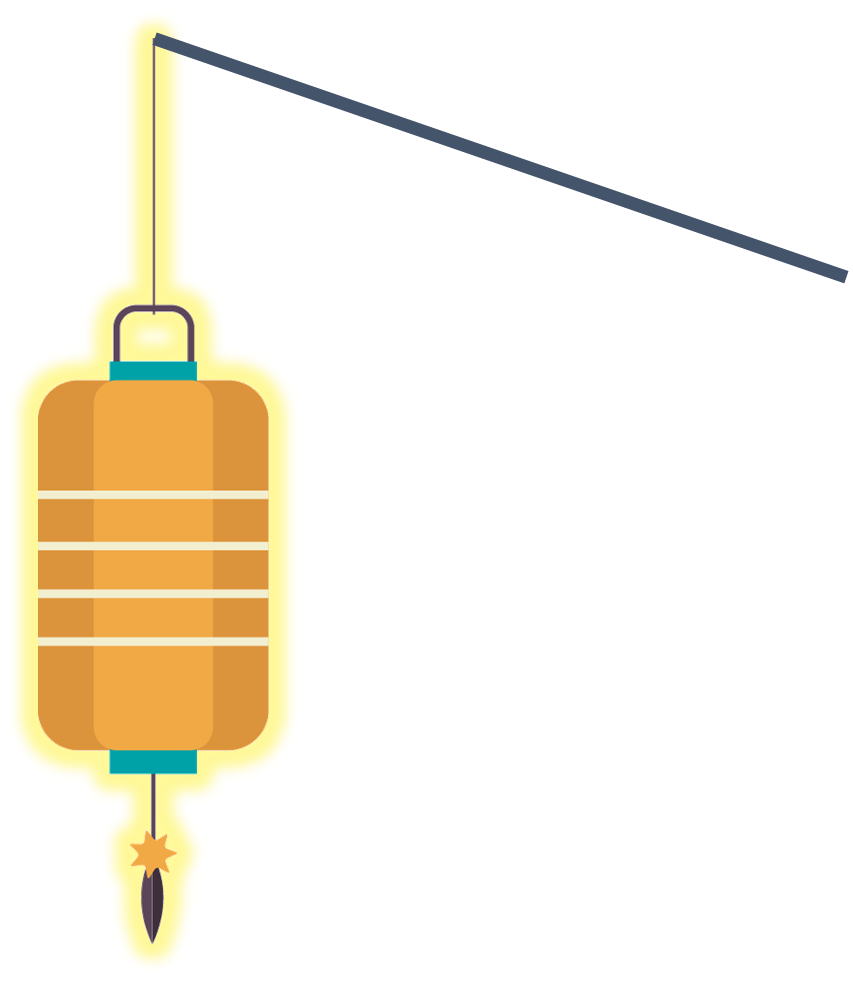 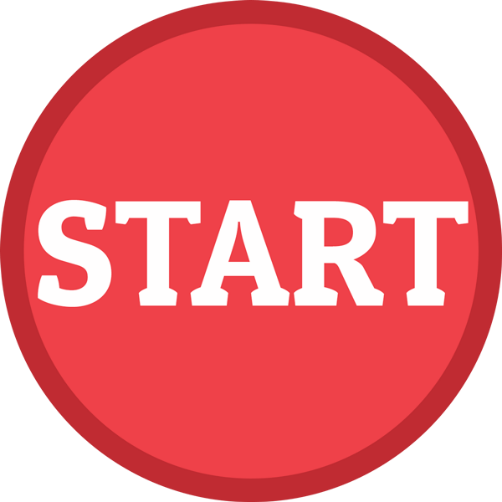 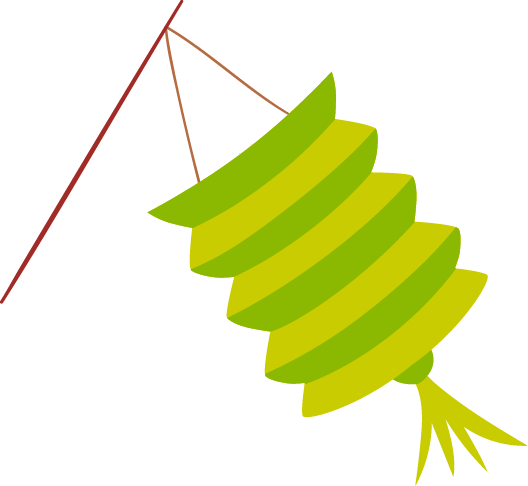 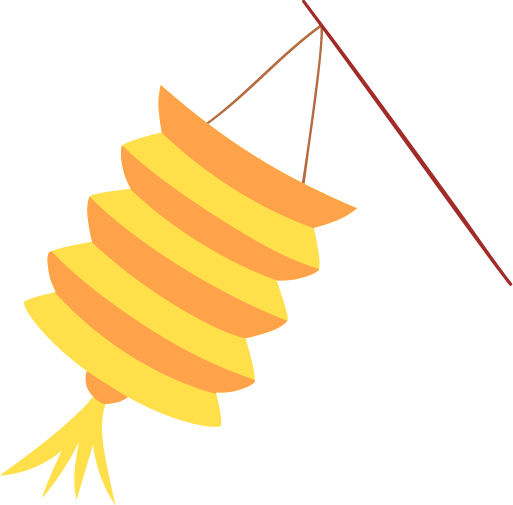 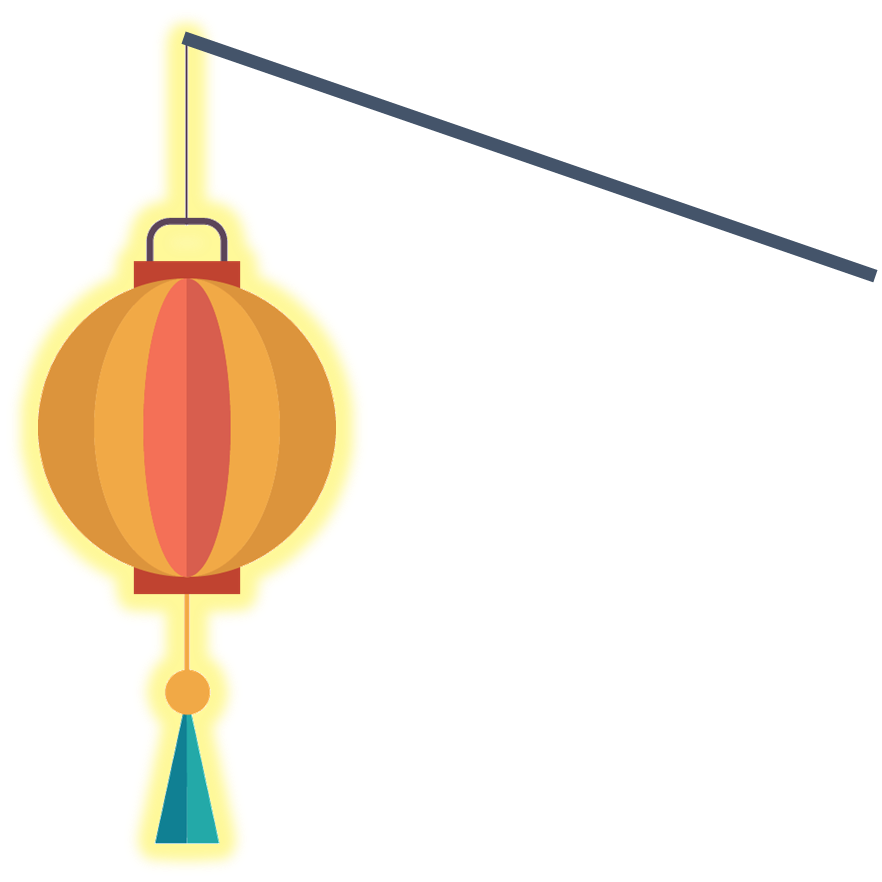 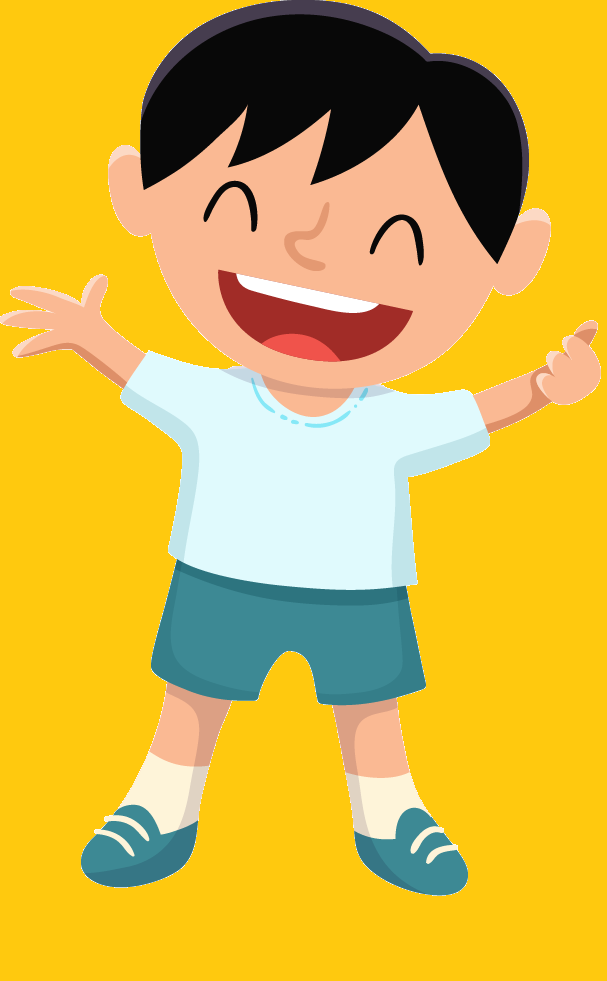 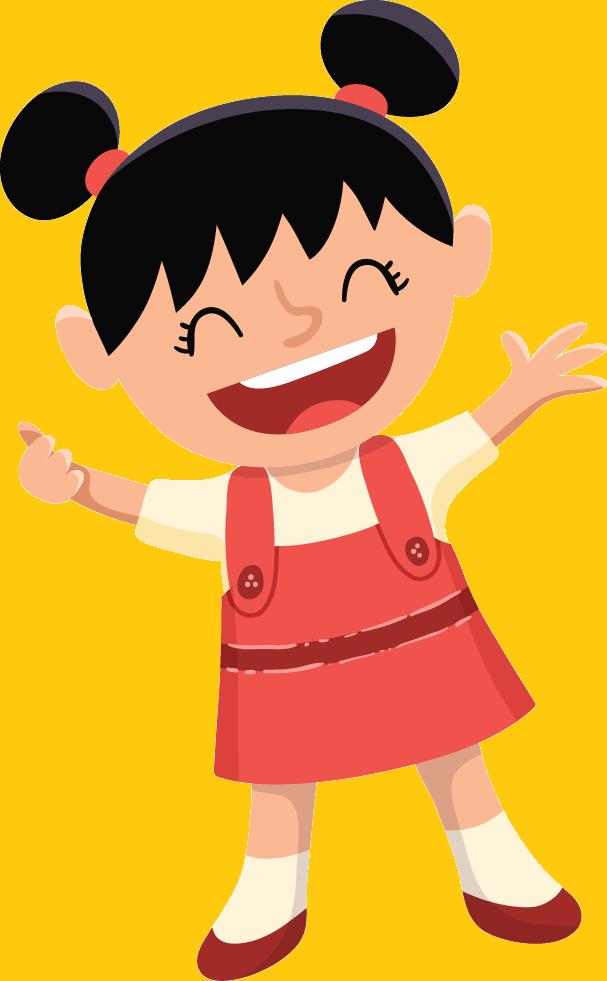 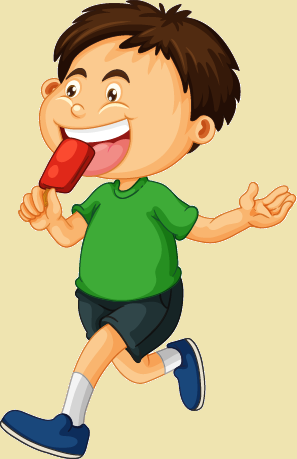 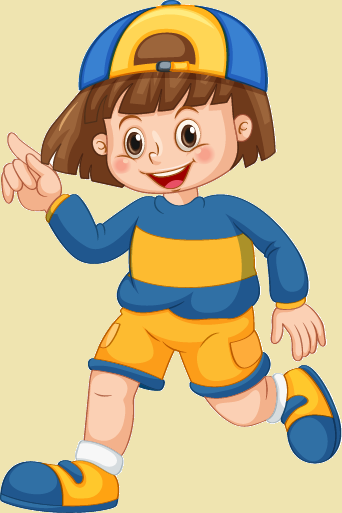 [Speaker Notes: Bấm vào các bạn nhỏ để ra câu hỏi, trả lời xong bấm chị hằng để quay về]
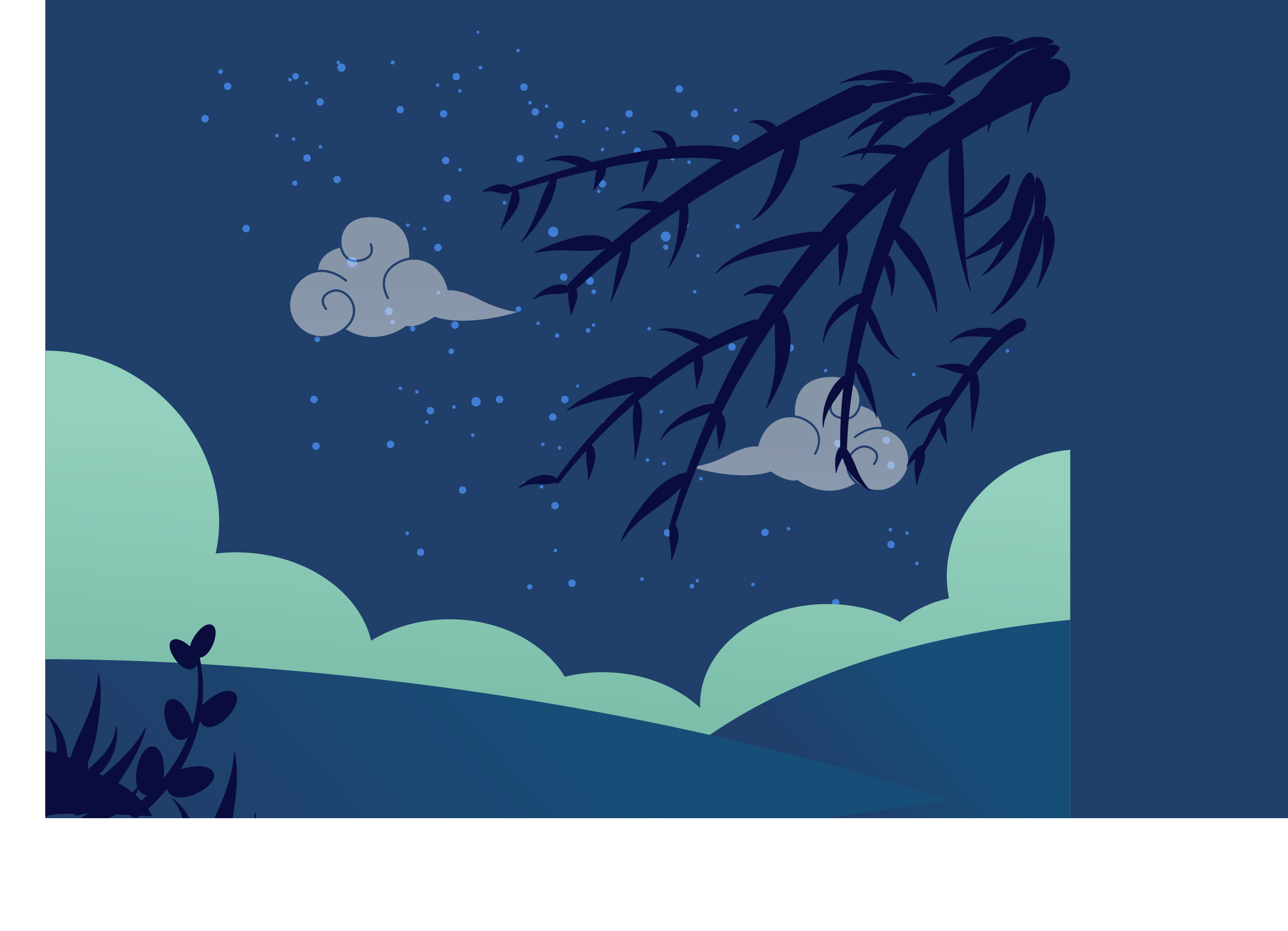 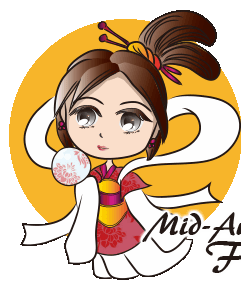 1. Bạn nhỏ đã hỏi về những ai?
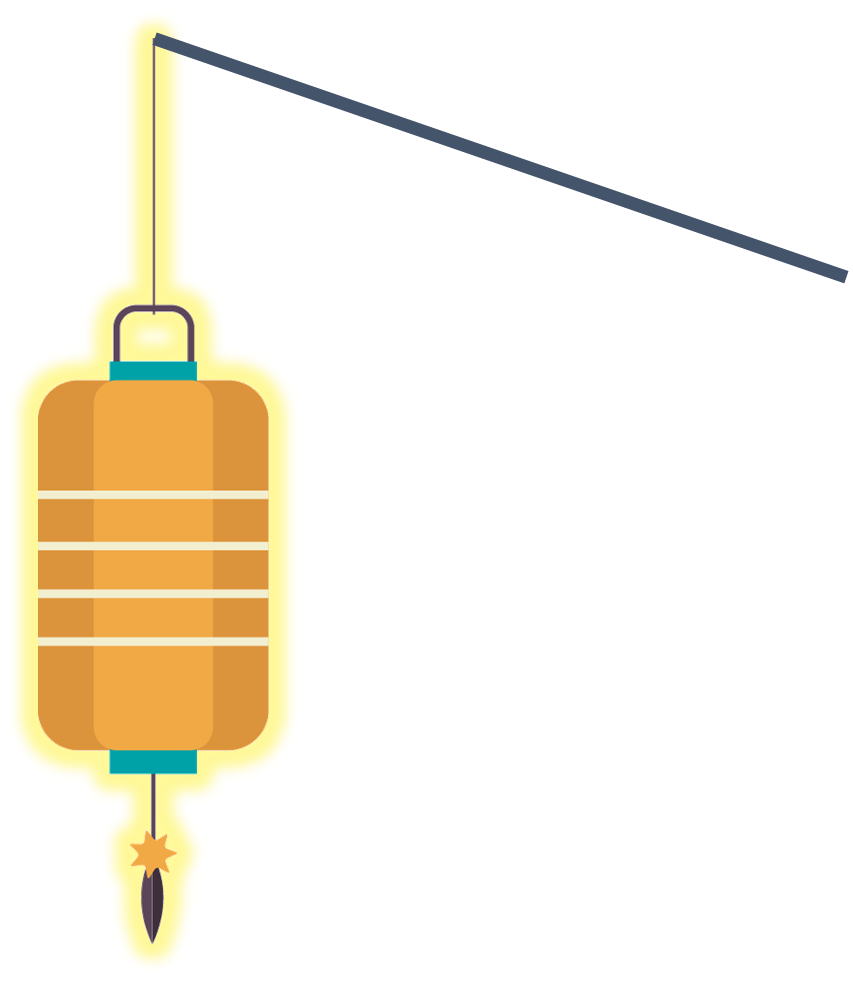 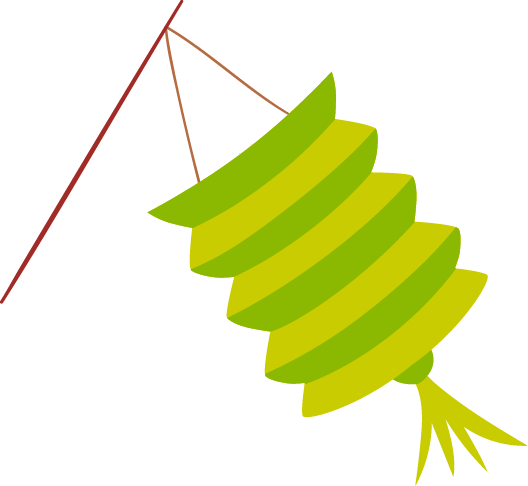 Đáp án: Bạn nhỏ đã hỏi về: ông, bà, bố, mẹ
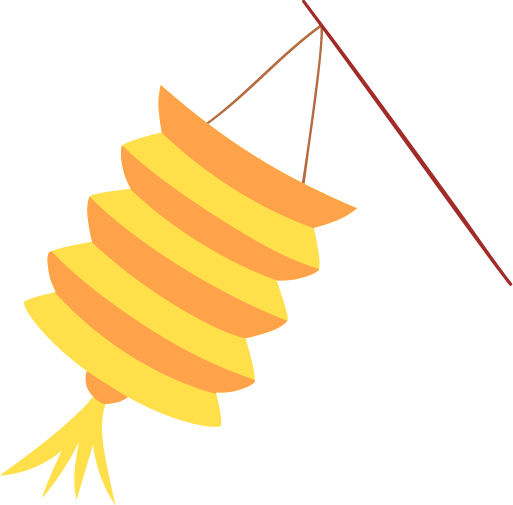 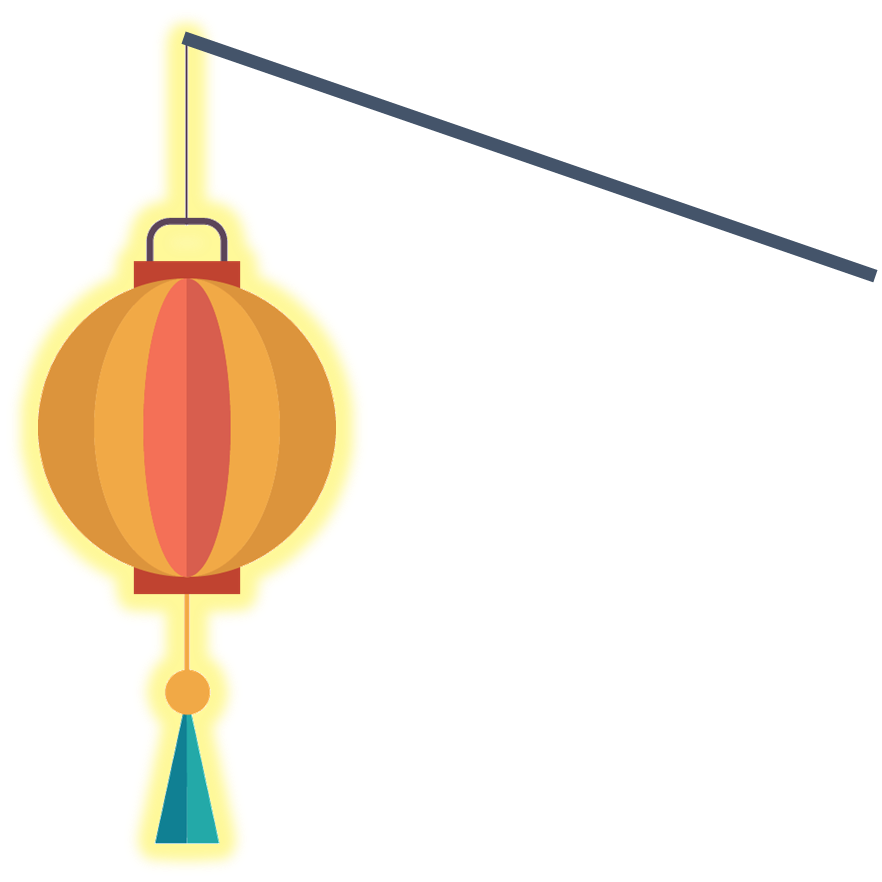 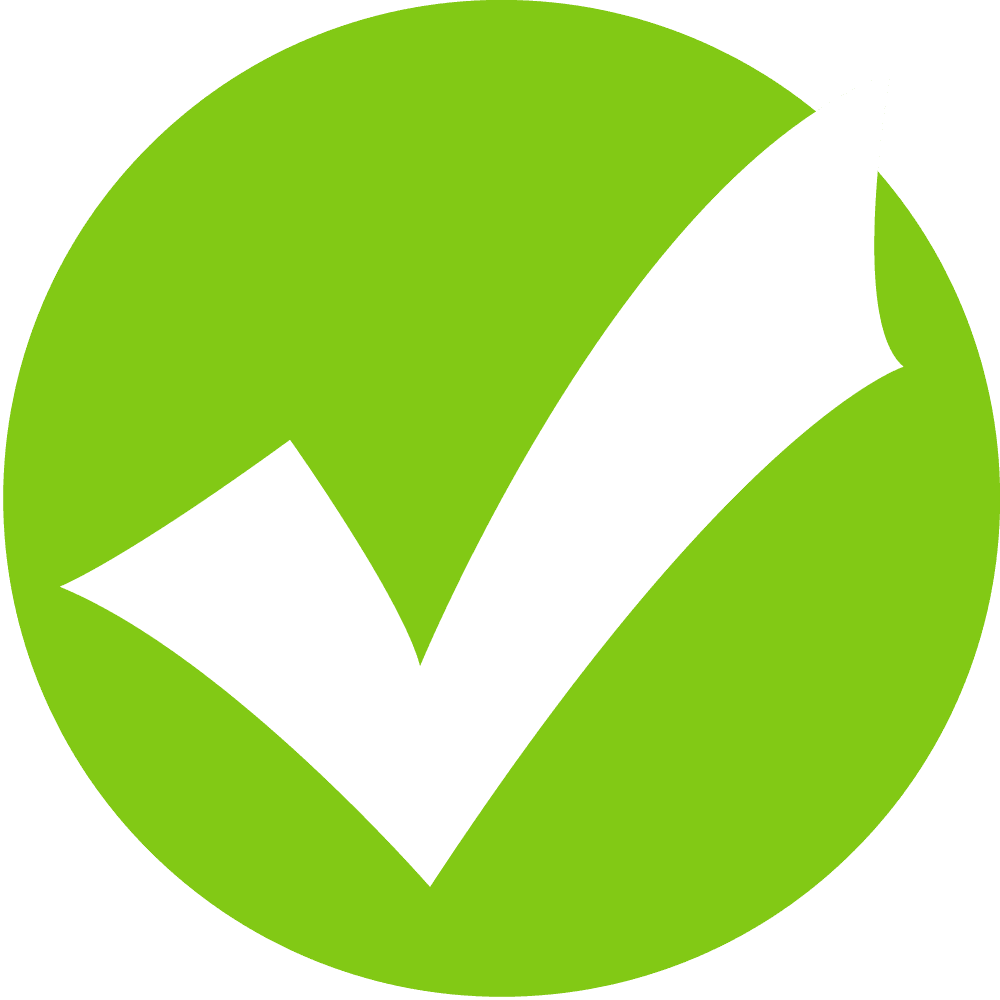 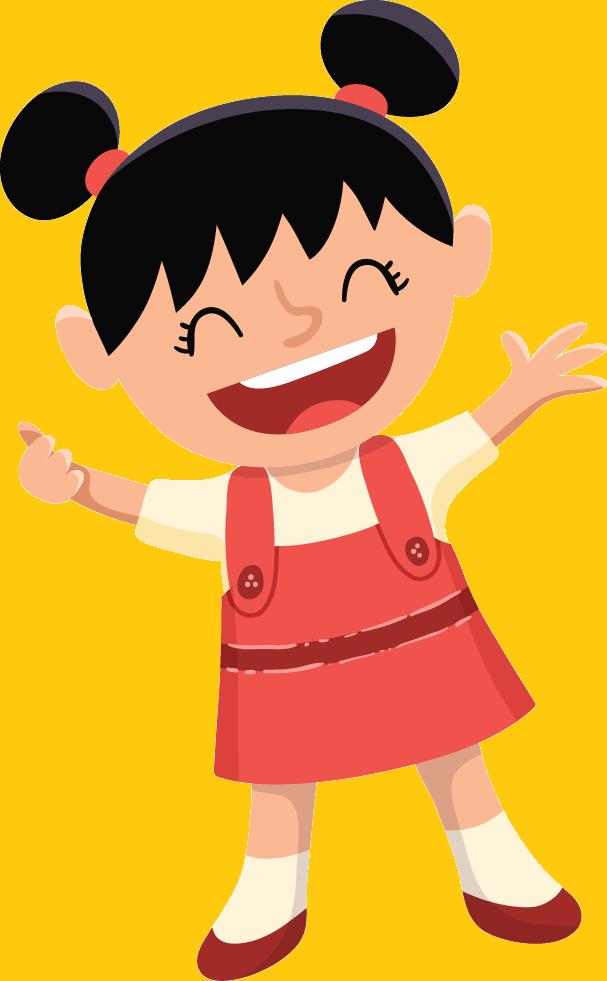 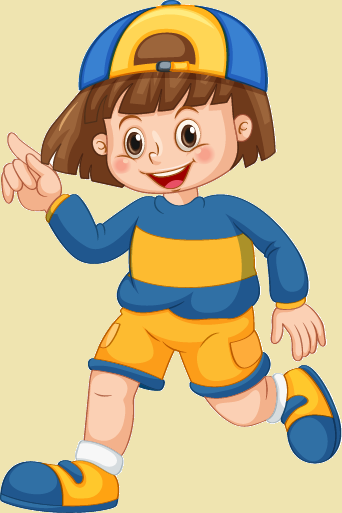 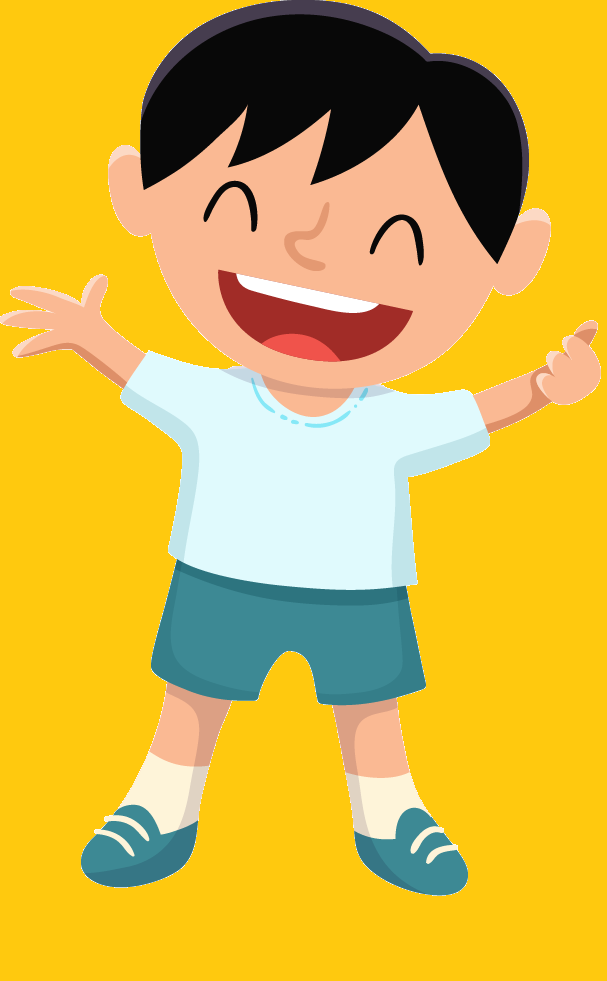 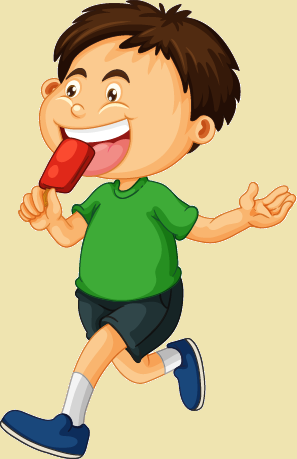 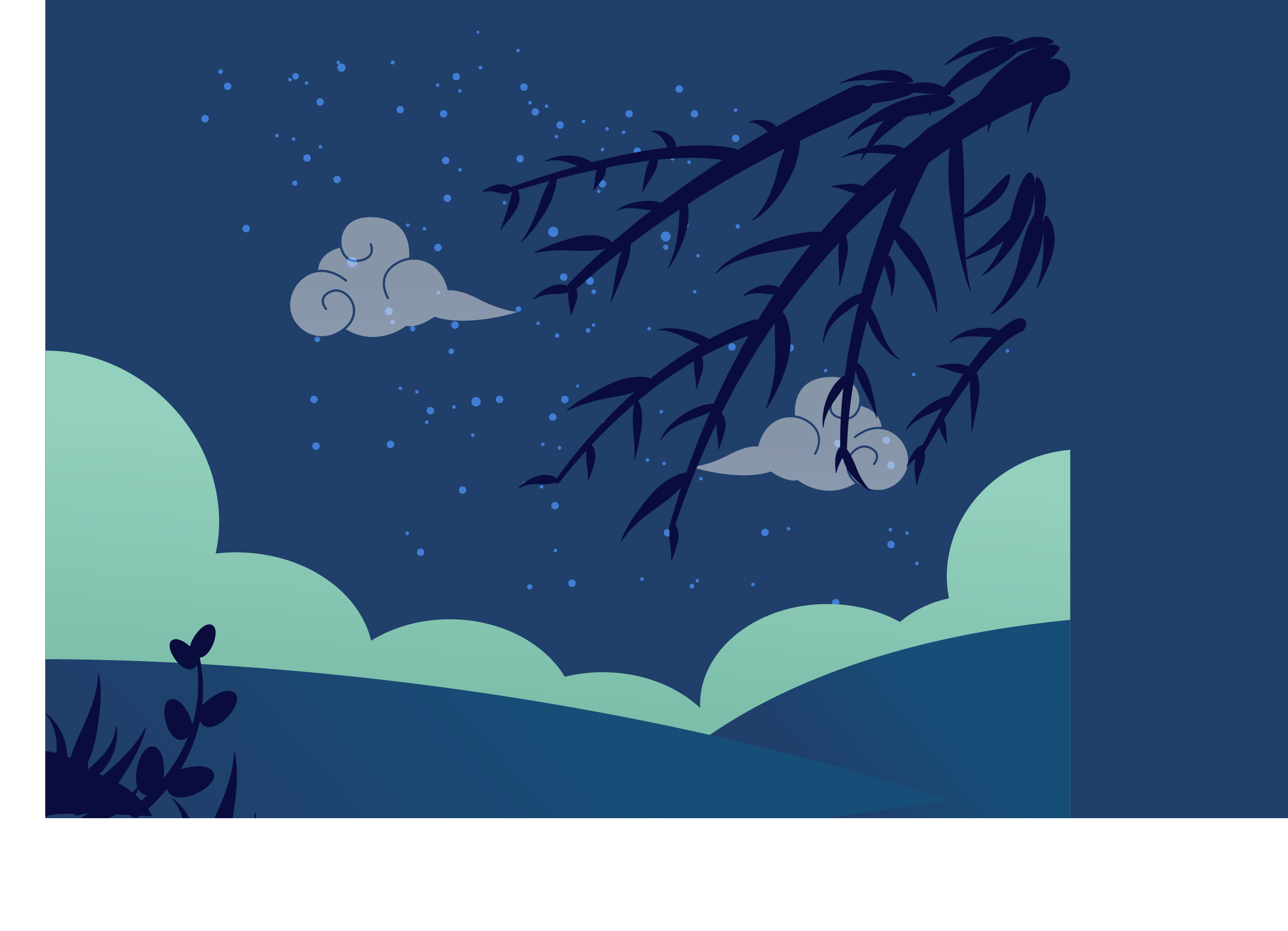 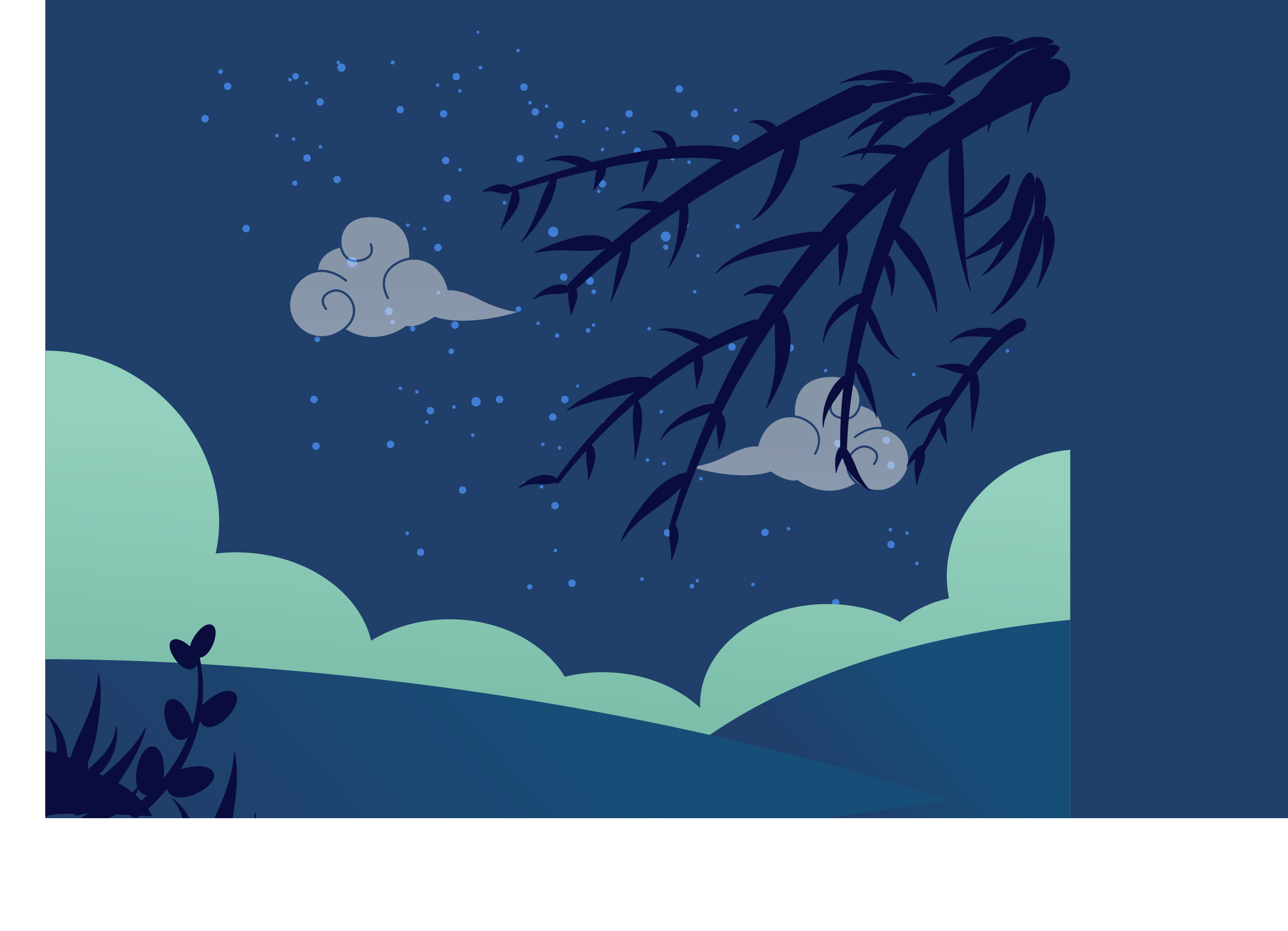 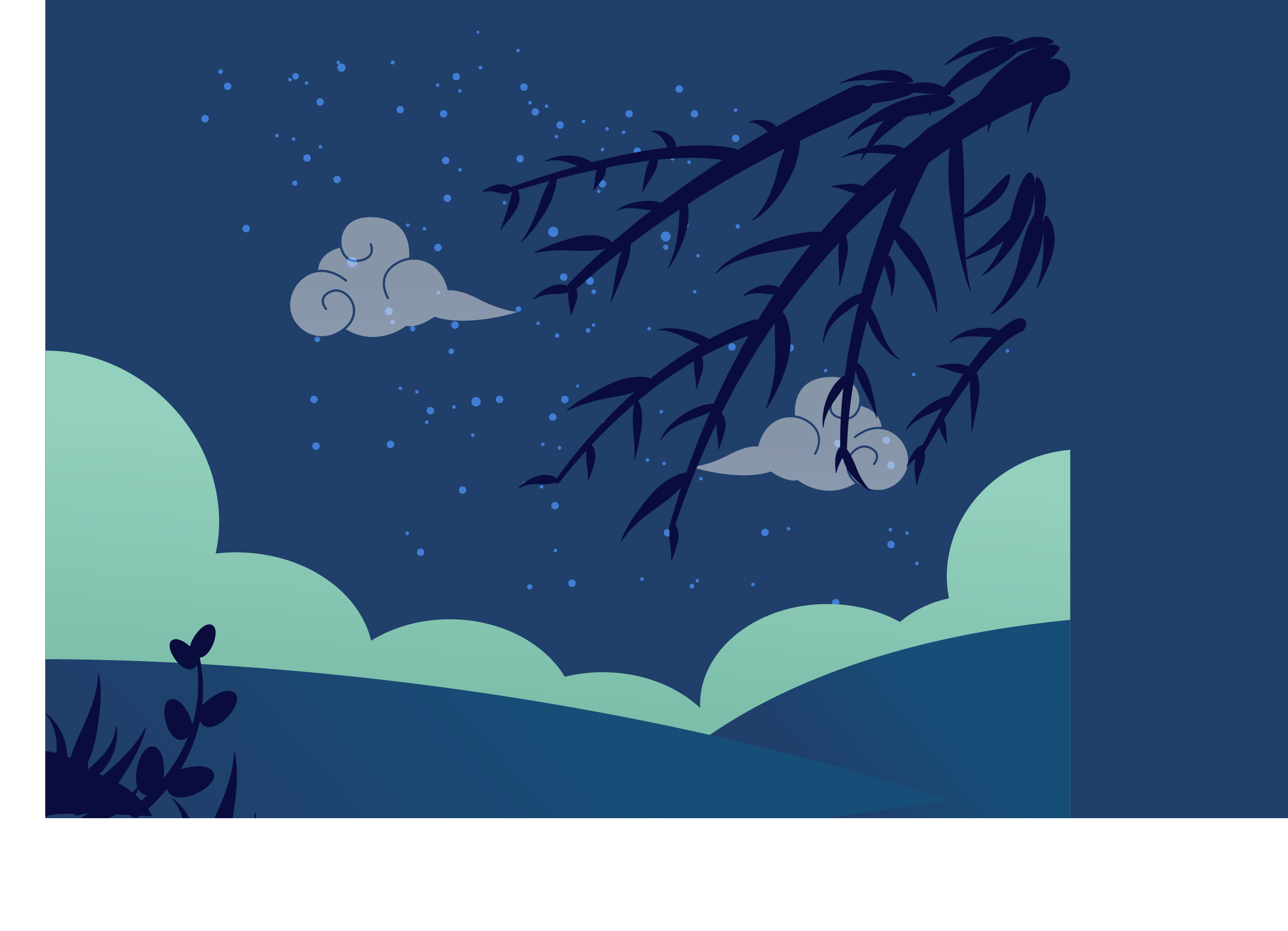 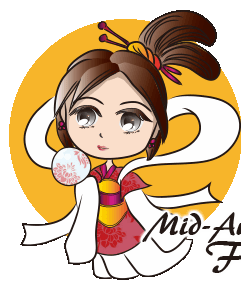 Bạn nhỏ thắc mắc điều gì?
a. Bạn ấy thế nào khi còn bé?
b. Mọi người thế nào khi còn bé?
c. Mọi người khi còn bé có giống bạn ấy không?
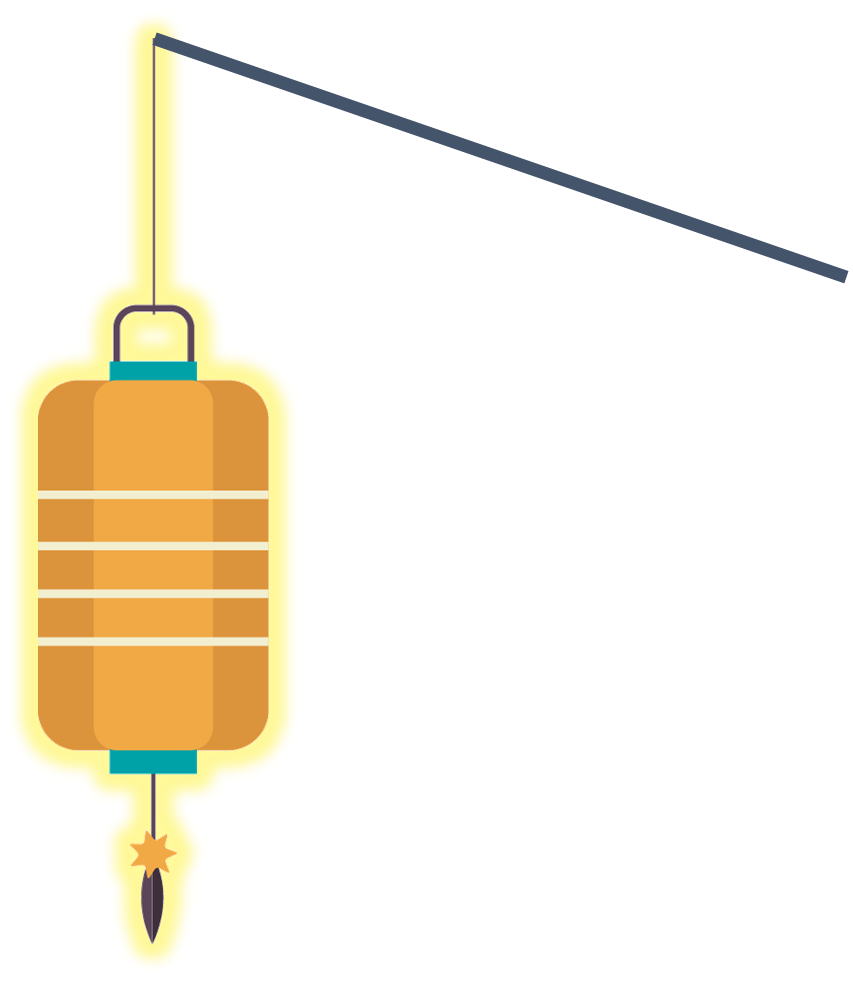 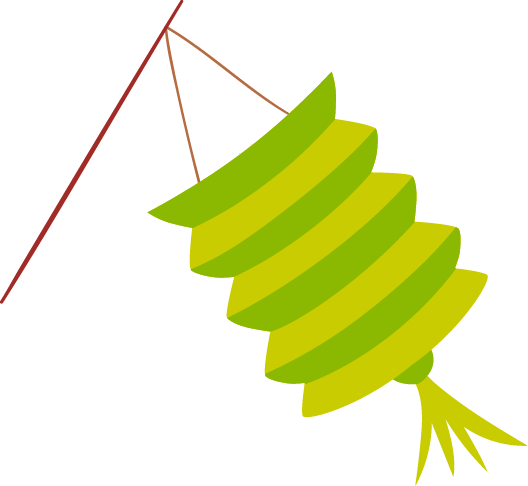 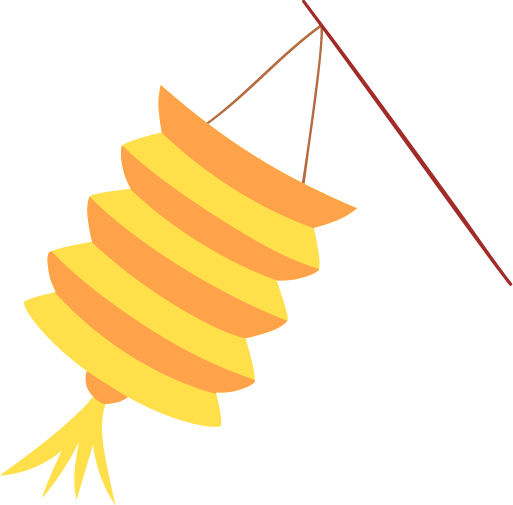 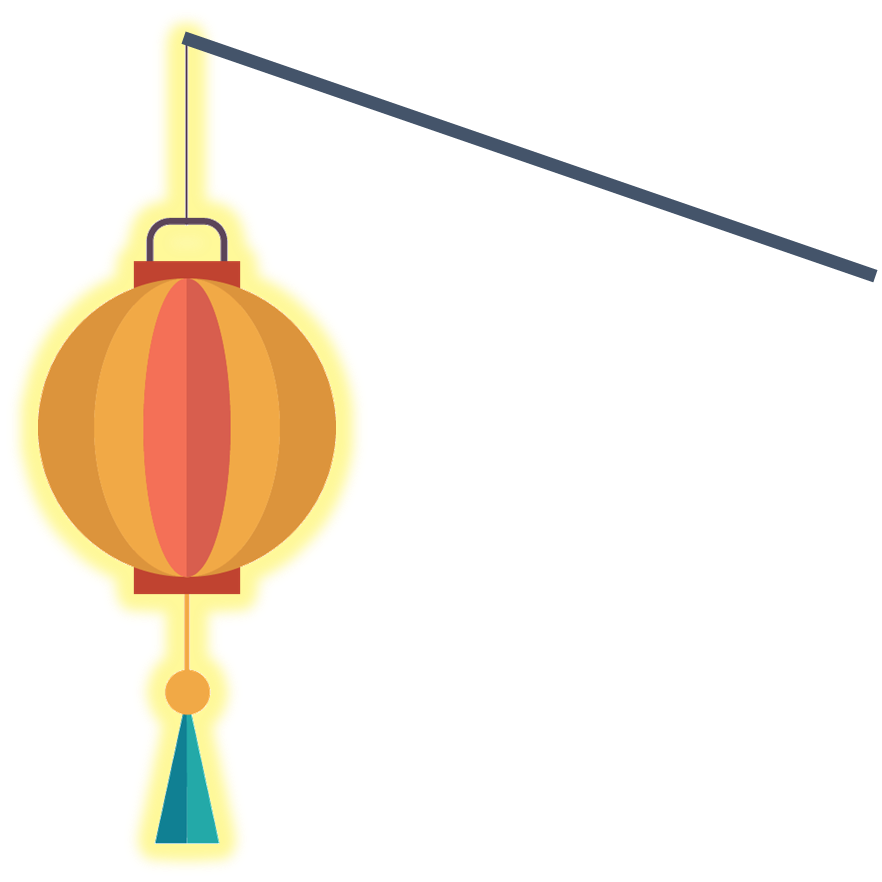 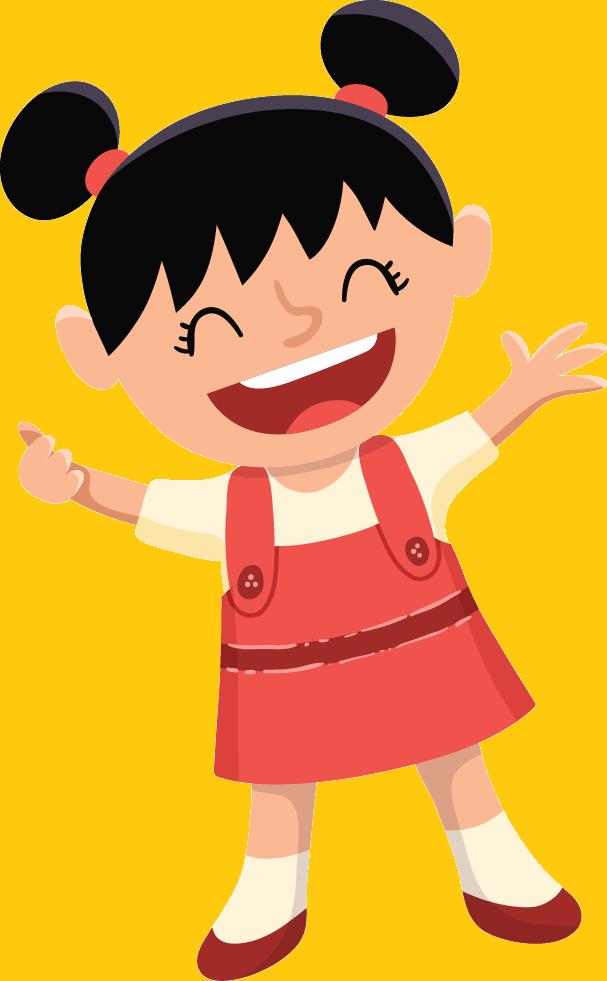 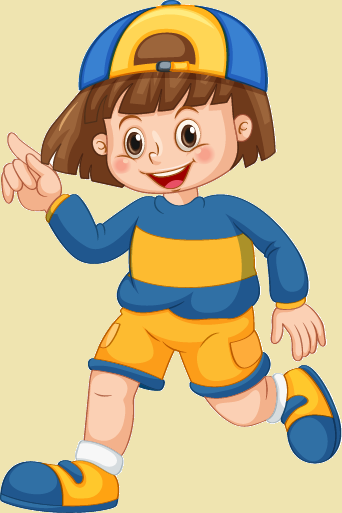 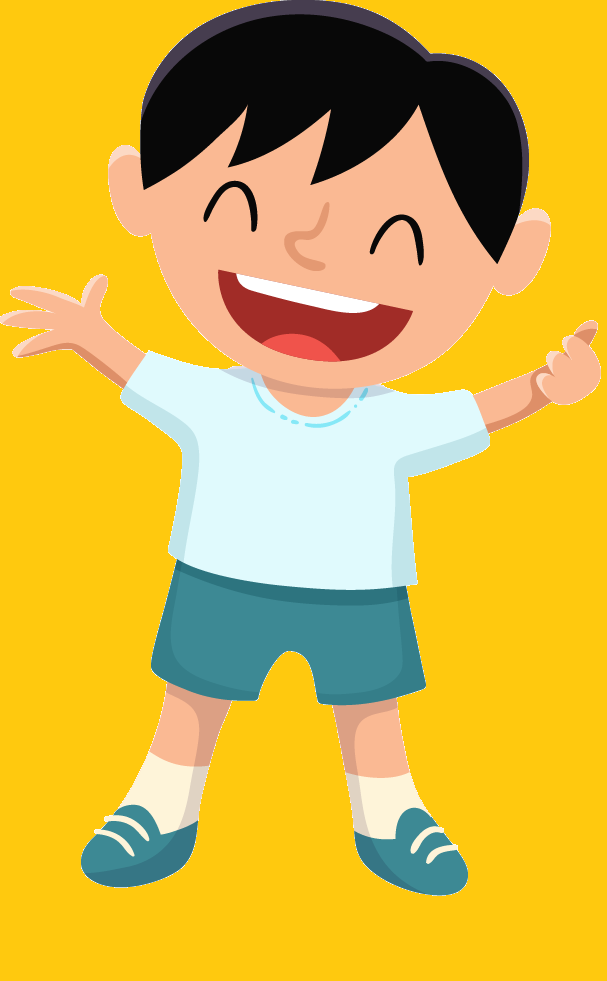 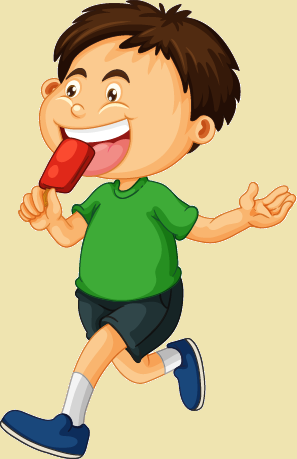 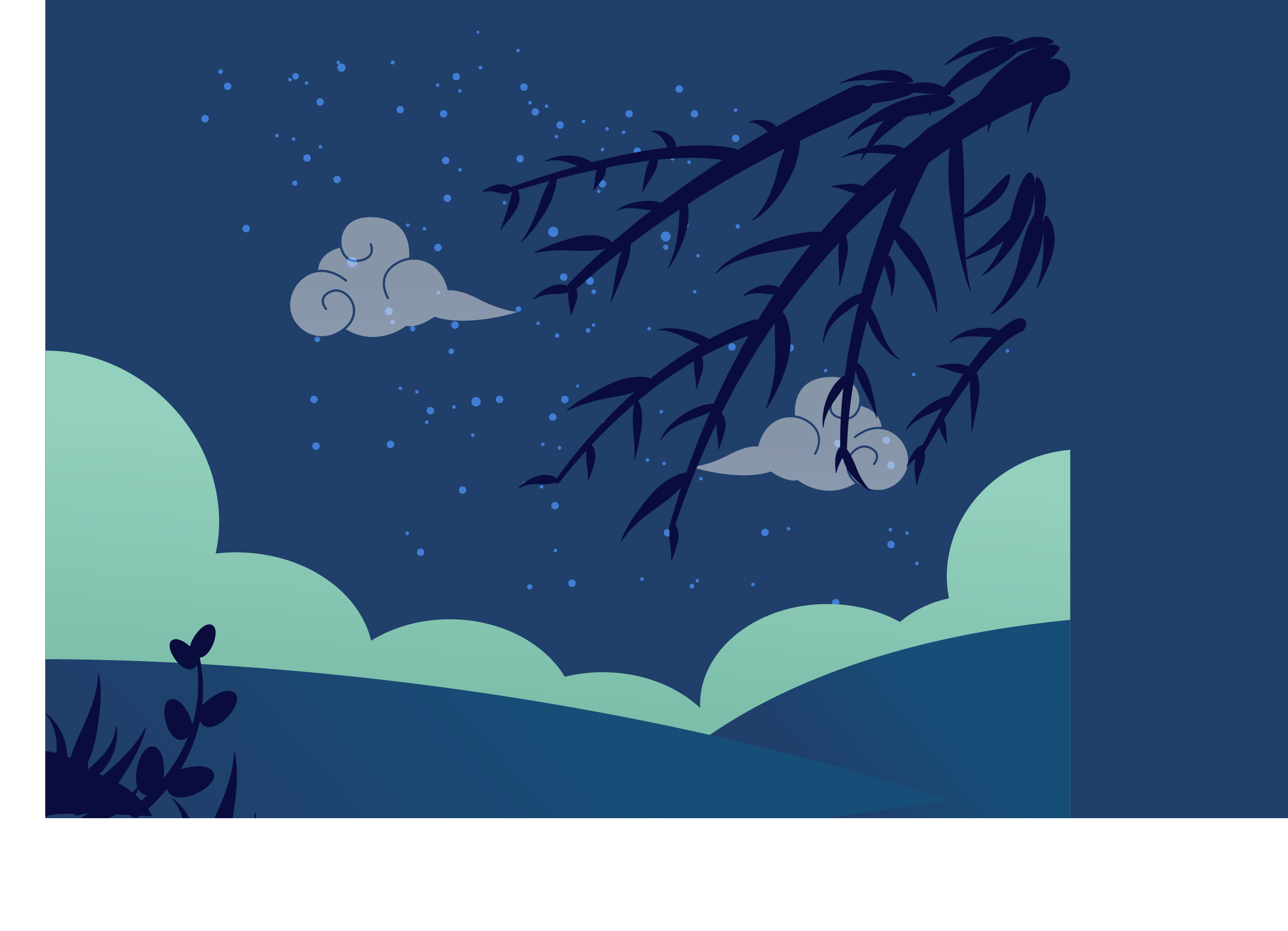 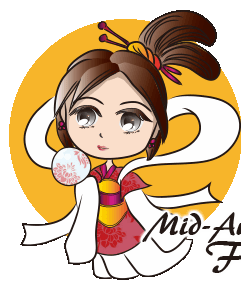 3. Hình ảnh của mỗi người trong gia đình hiện ra như thế nào trong suy nghĩ của bạn nhỏ?
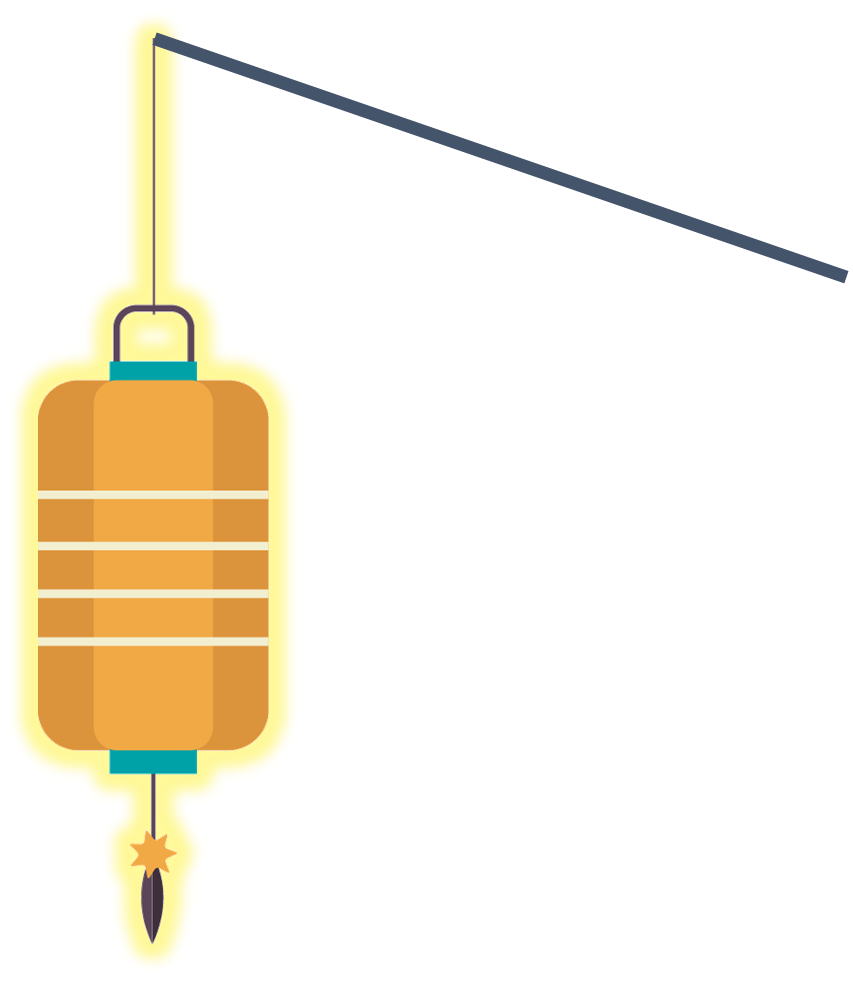 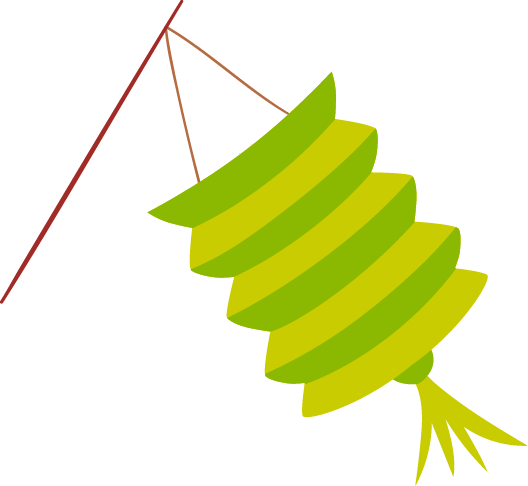 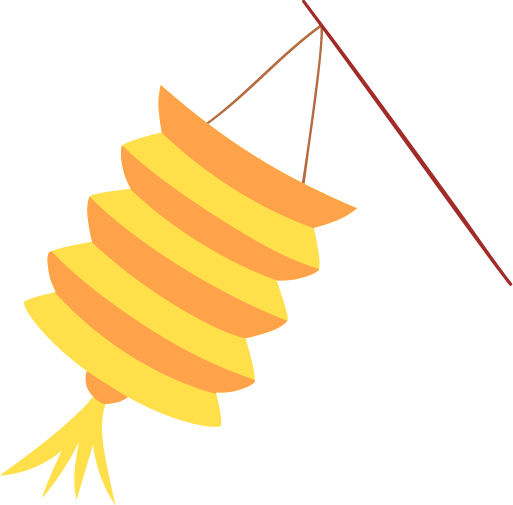 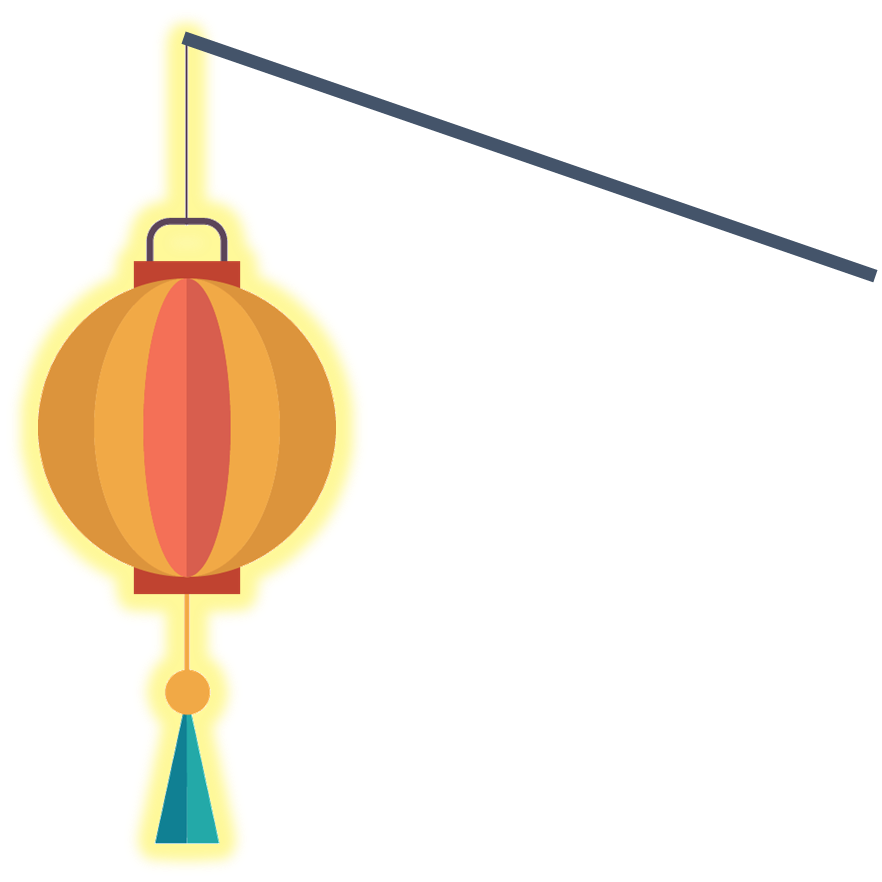 Từ dáng đi hơi còng với việc quét nhà, dọn dẹp của bà hiện tại, bằng trải nghiệm của mình, trong suy nghĩ của bạn nhỏ, bạn không biết ngày  xưa bà có nghịch không, dáng có còng, có quét nhà, dọn dẹp không?
Từ dáng vẻ nghiêm nghị, chau mặt chơi cờ, uống trà buổi sáng của ông hiện tại, bạn nhỏ suy nghĩ và thắc mắc, khi còn bé tí ông có như vậy không?
……
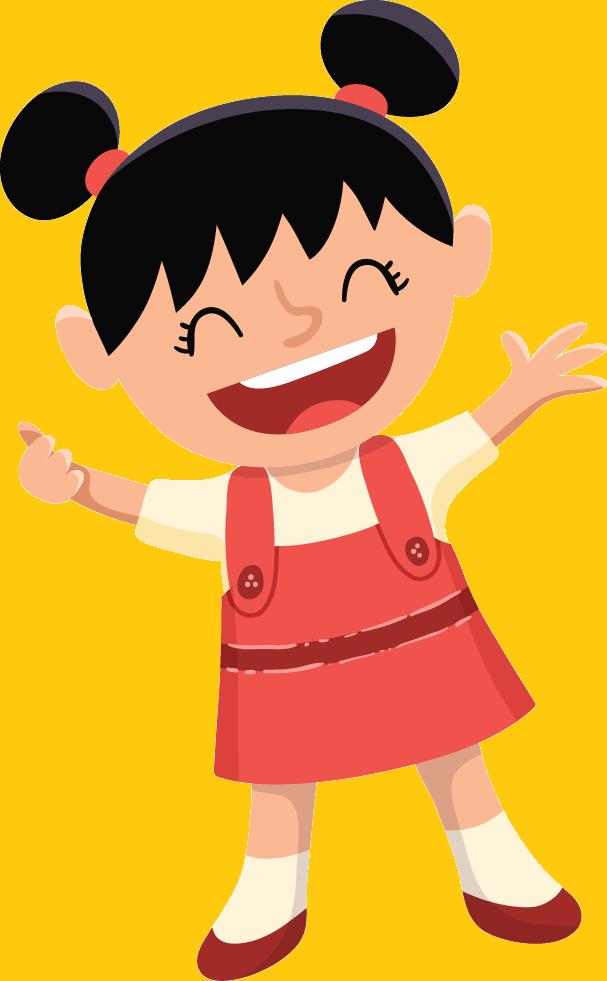 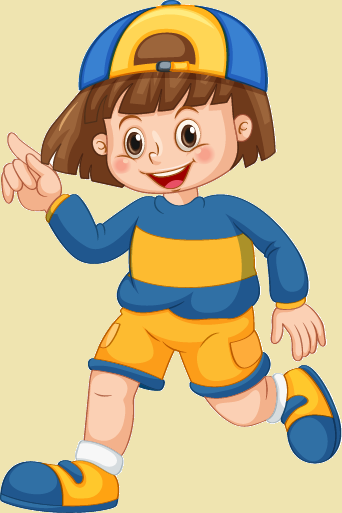 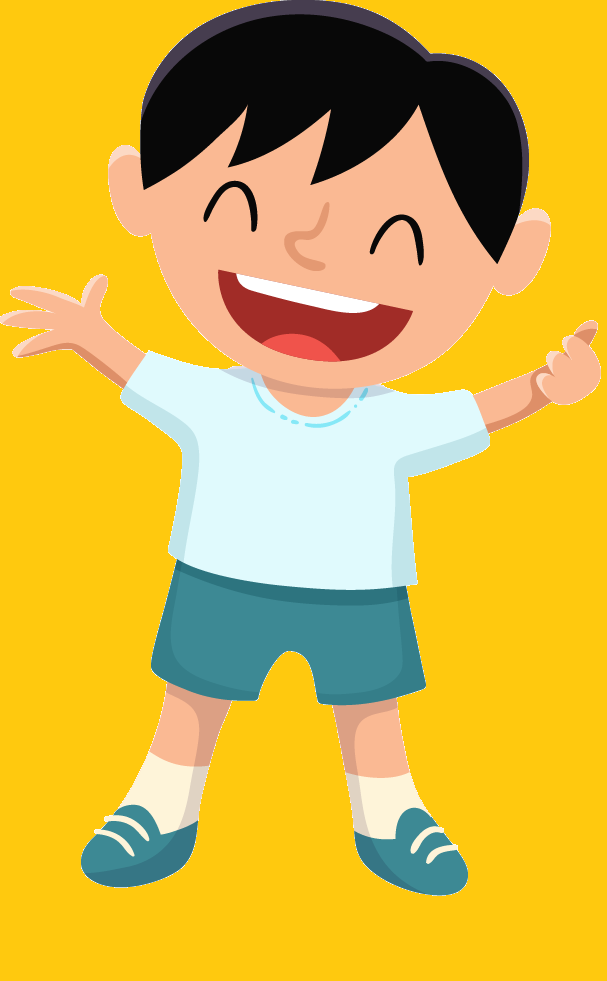 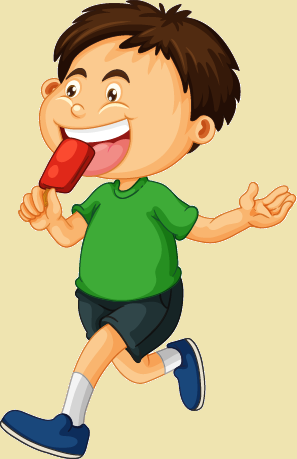 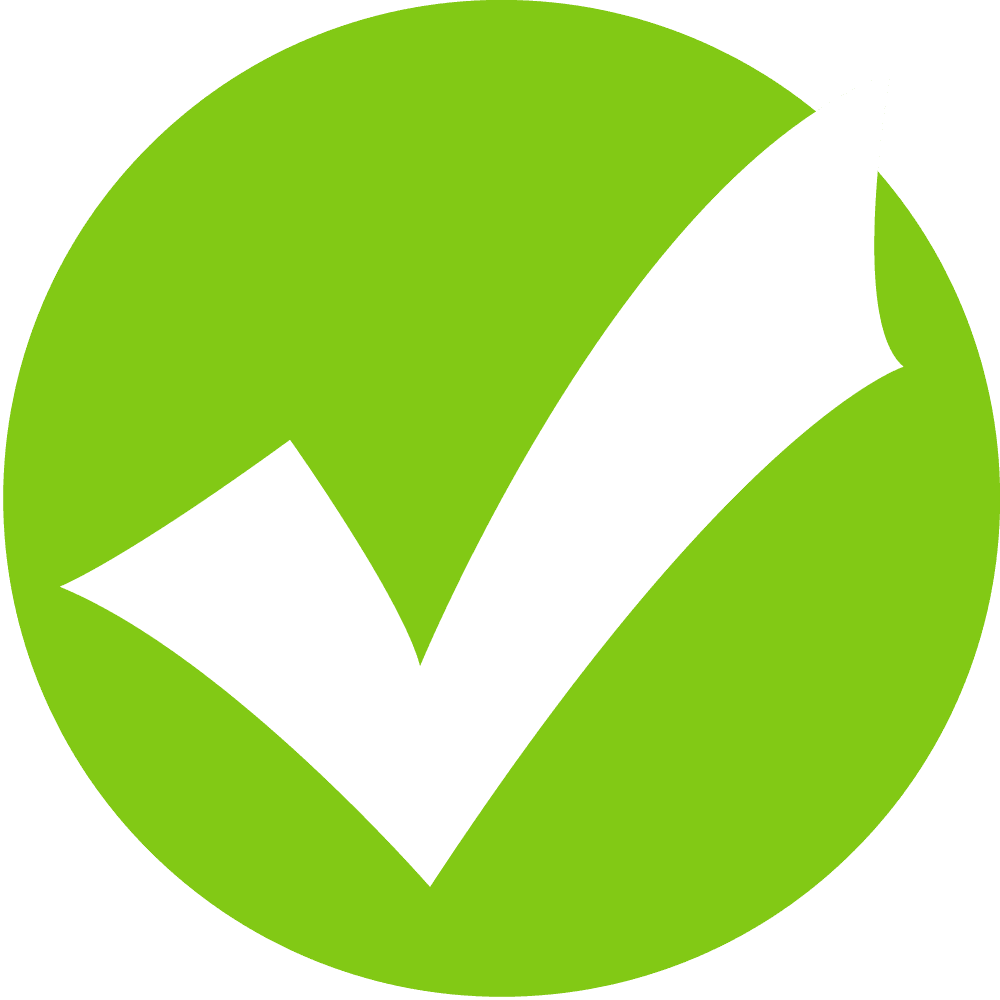 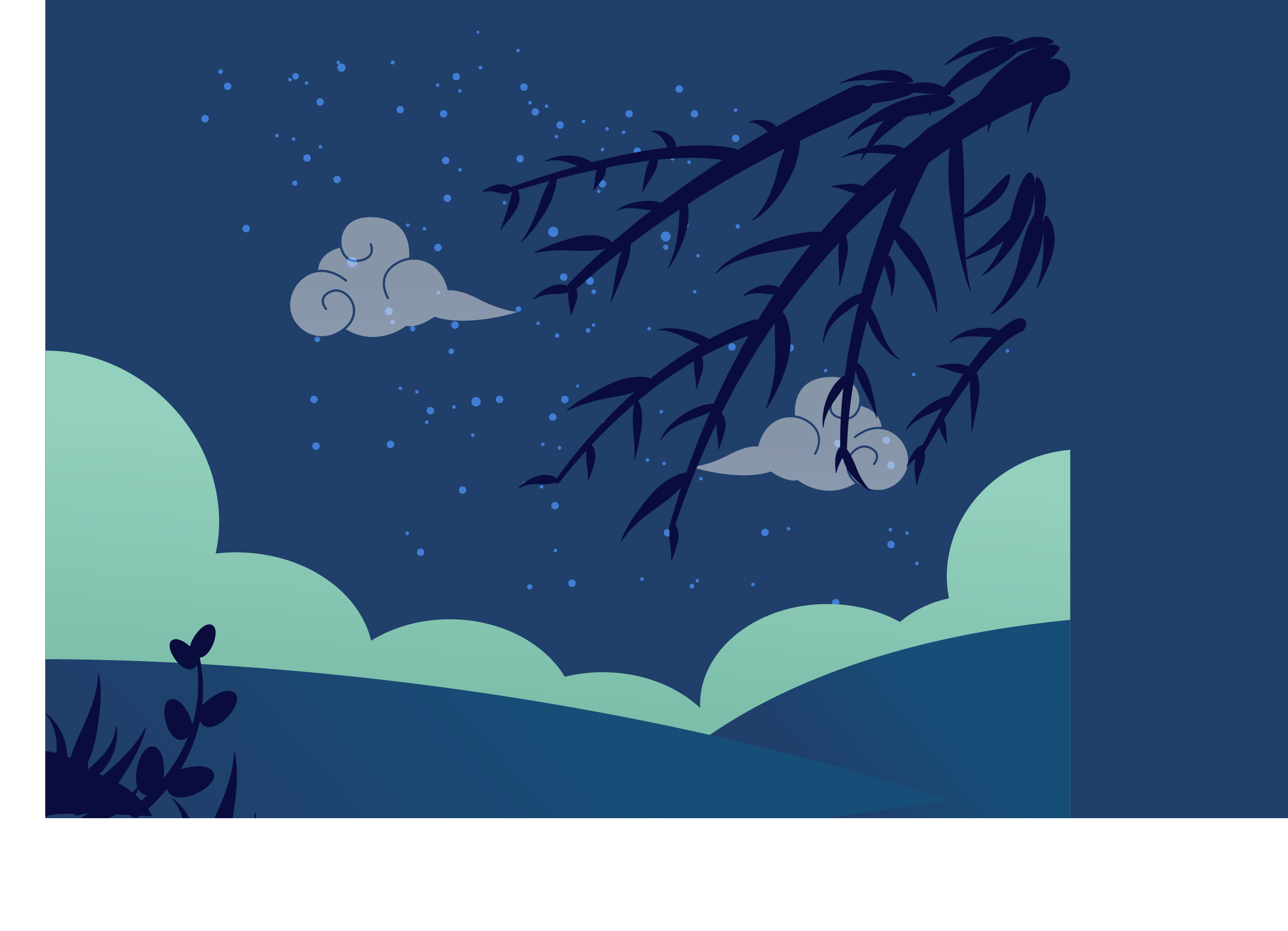 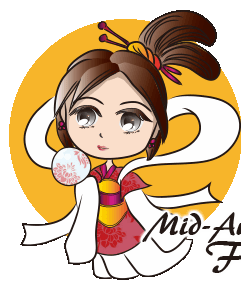 4. Em thích hình ảnh của ai nhất?
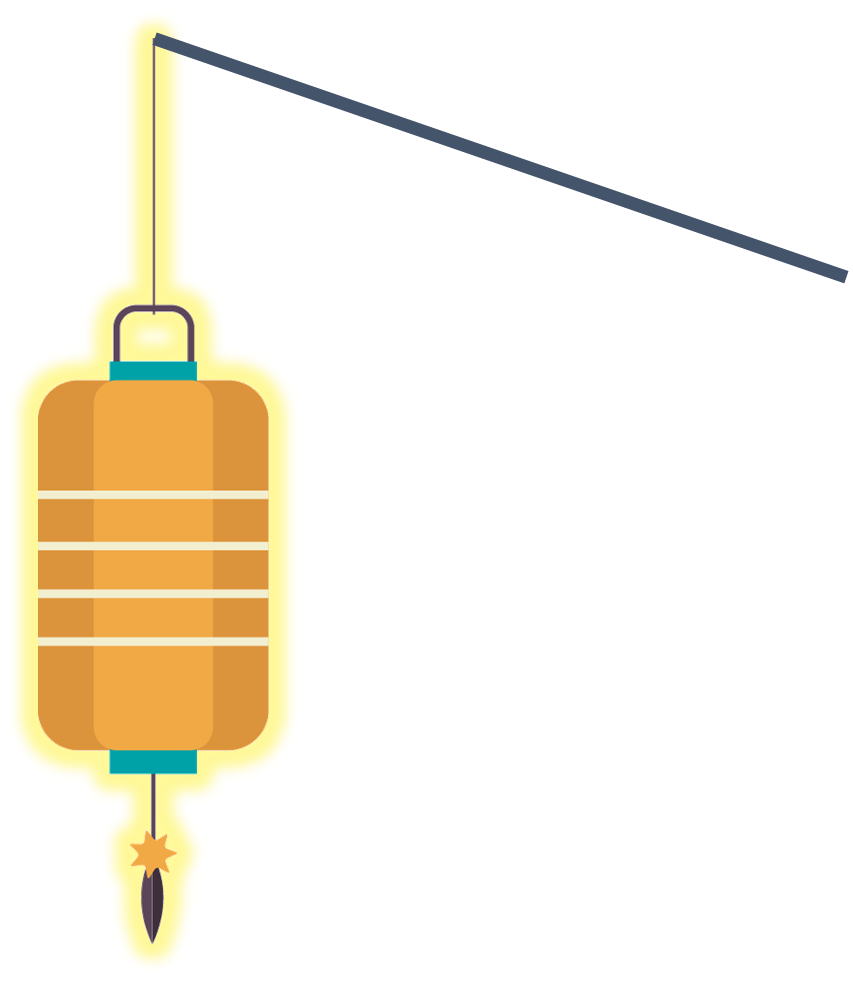 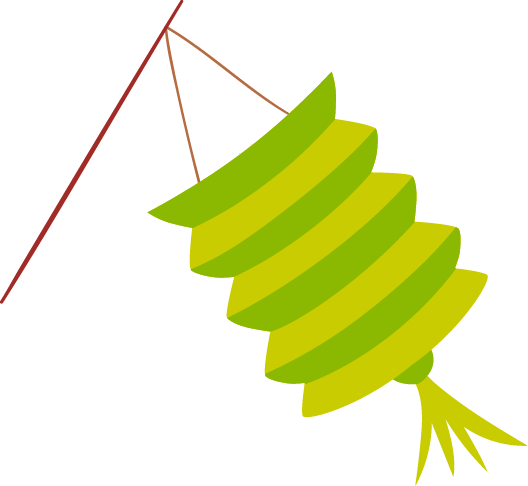 Các em suy nghĩ và trả lời câu hỏi theo cảm nghĩ của bản thân
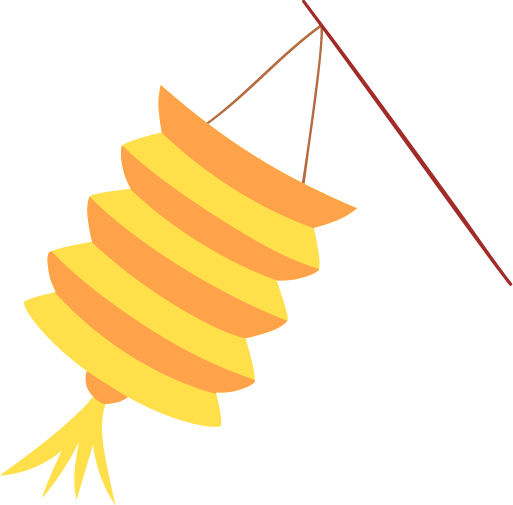 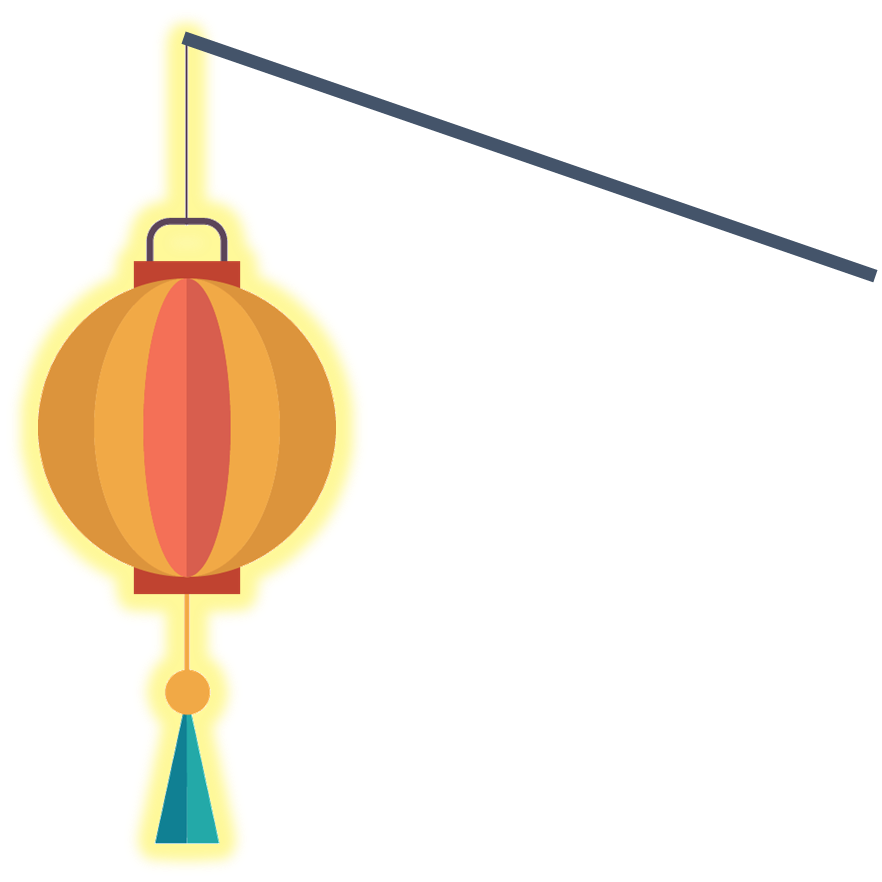 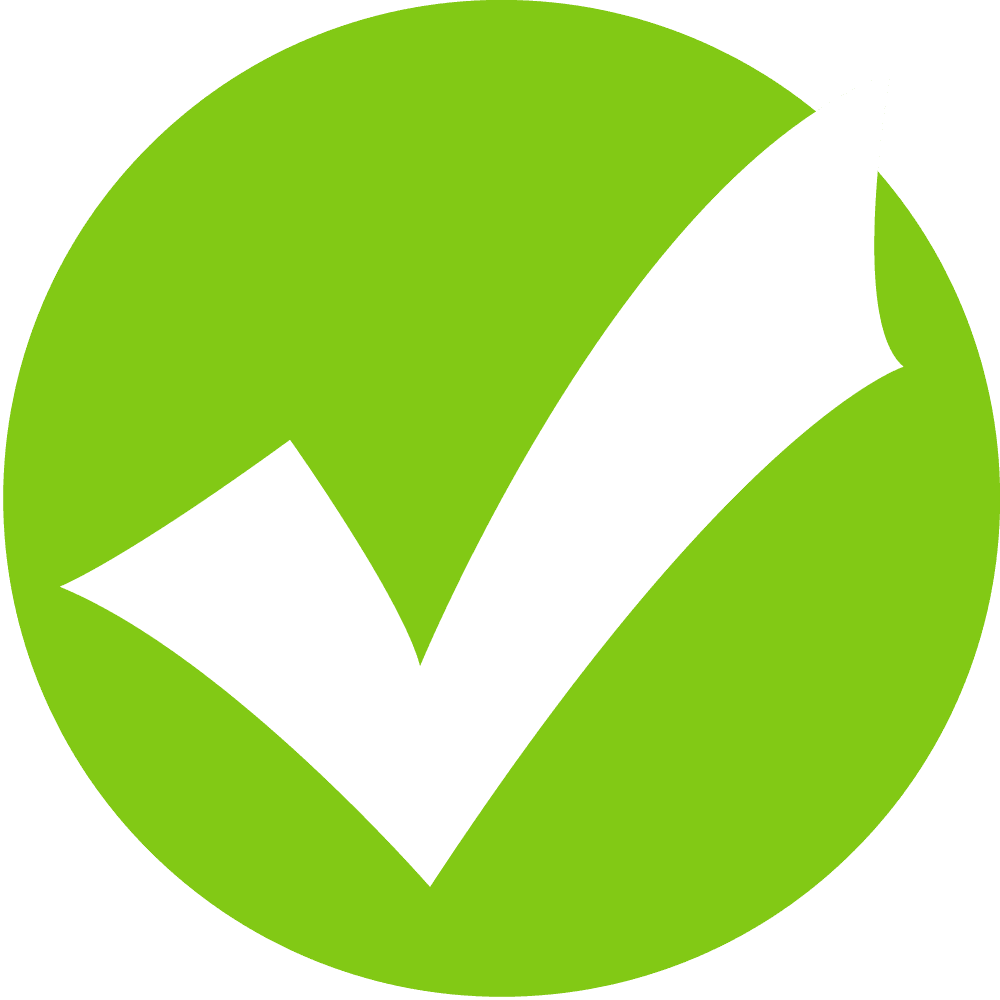 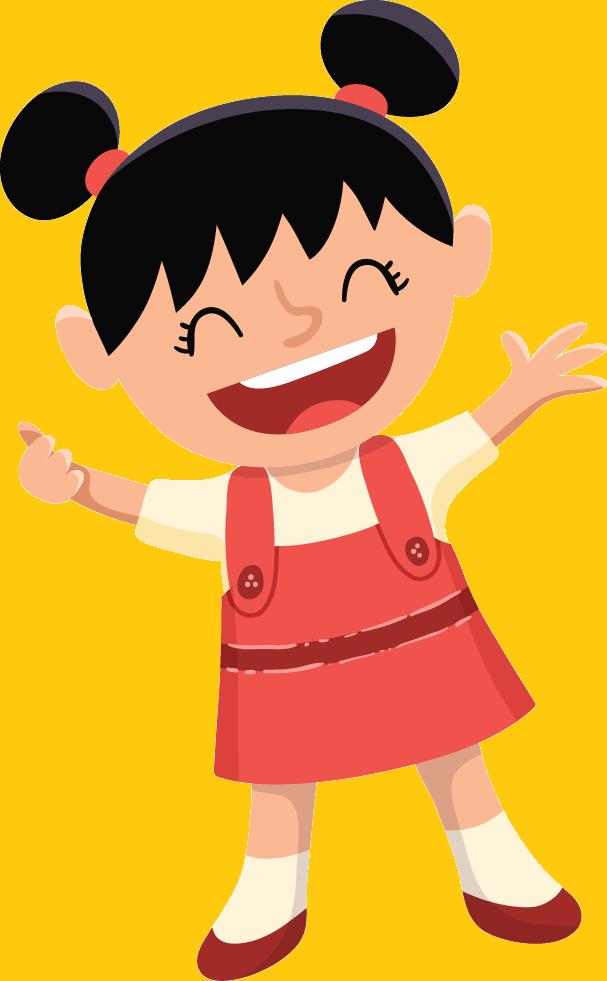 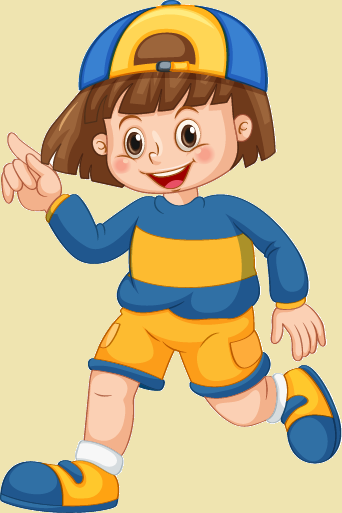 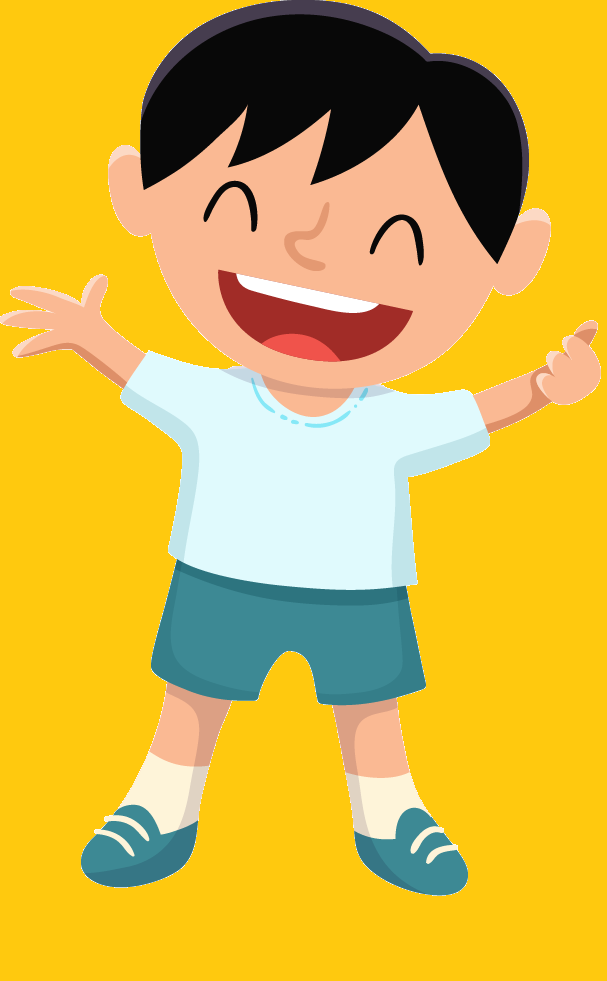 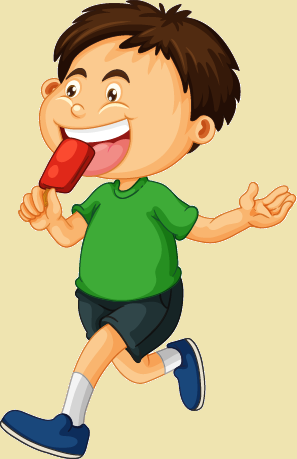 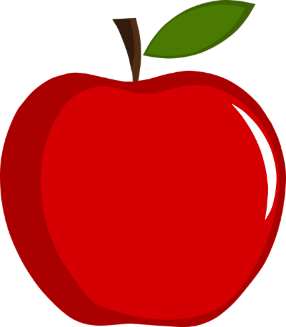 Nội dung chính của bài đọc là gì?
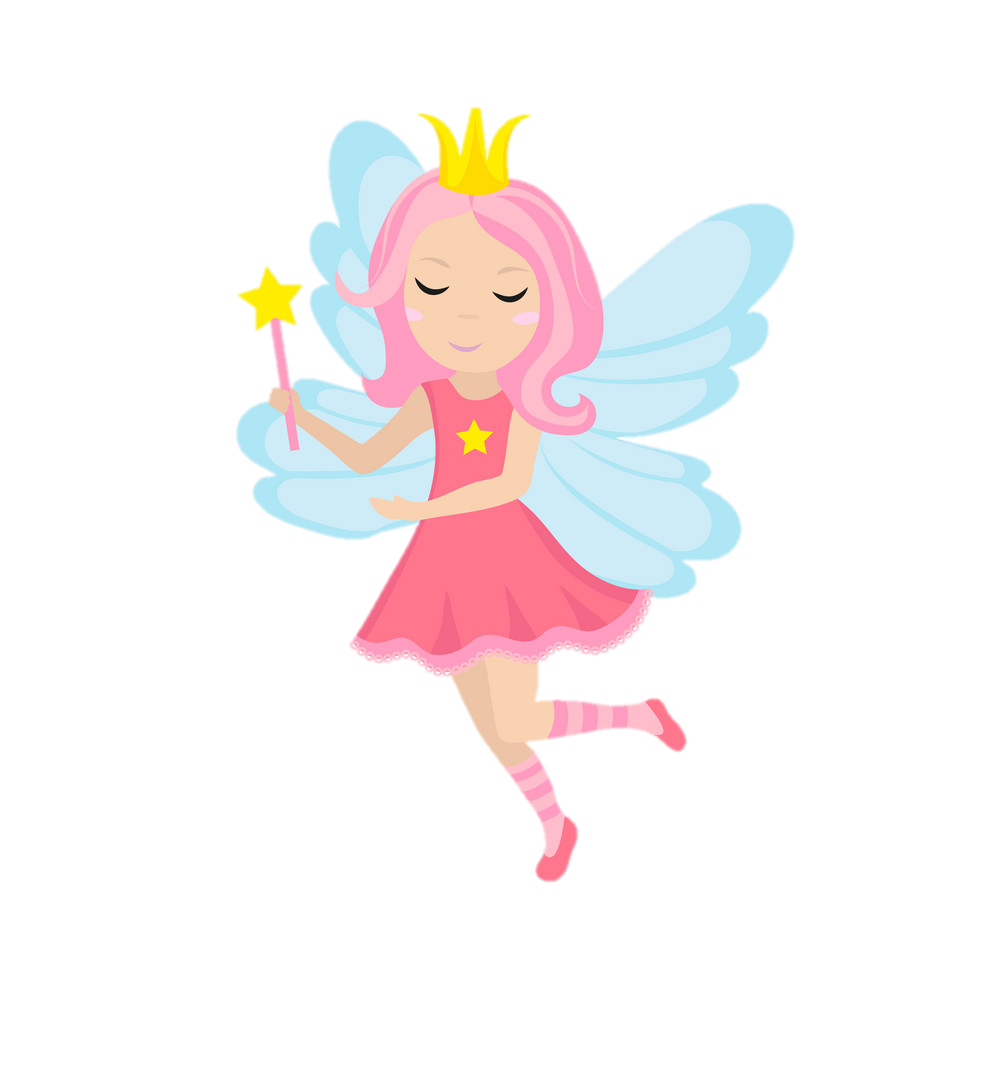 Bài thơ là những câu thắc mắc của bạn nhỏ về những thành viên trong gia đình khi còn bé. Hoạt động thường ngày của các thành viên trong gia đình thể hiện rõ nét qua những câu hỏi ngộ nghĩnh.
[Speaker Notes: Thiết kế: Hương Thảo – tranthao121004@gmail.com]
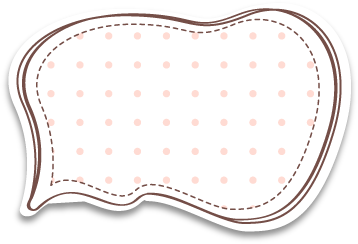 Đọc thuộc lòng 3 khổ thơ mà em thích
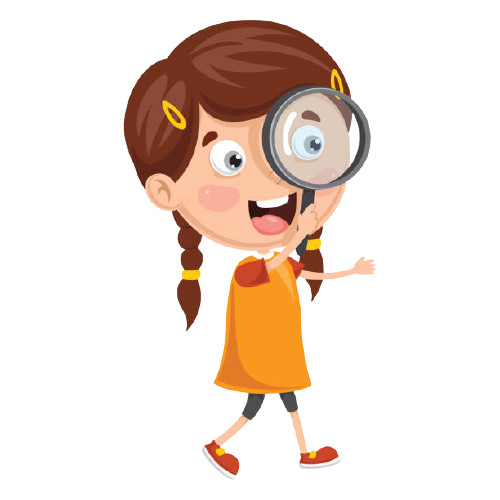 [Speaker Notes: Thiết kế: Hương Thảo – tranthao121004@gmail.com]
Luyện đọc lại toàn bài
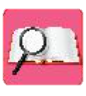 Tiêu chí đánh giá
Đọc đúng
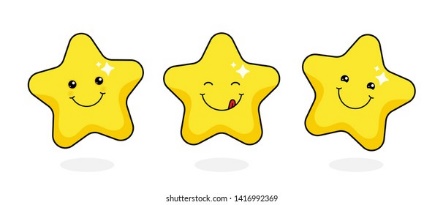 1
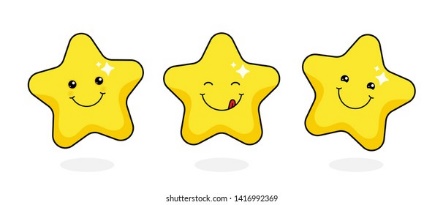 Đọc to, rõ
2
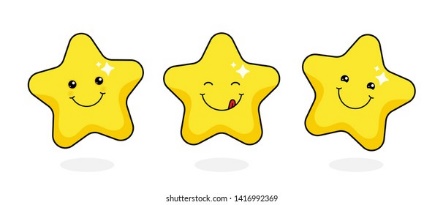 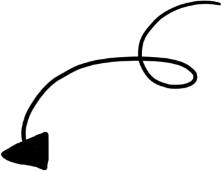 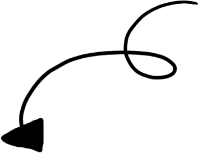 Giọng đọc và nhấn giọng phù hợp
Ngắt nghỉ đúng chỗ
3
4
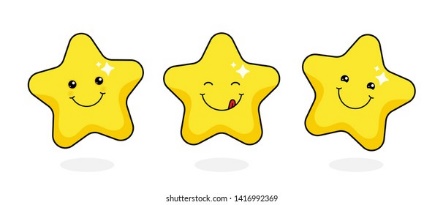 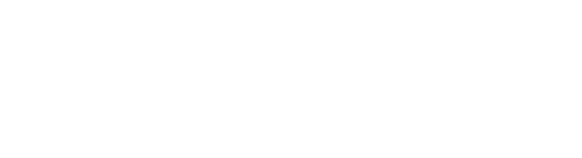 Khi bố còn bé tí
Có thích lái ô tô
Có say mê sửa đồ
Có hay xem bóng đá?

Khi mẹ còn bé tí
Có mải ngồi cắm hoa
Thích ra chợ gần nhà
Tối khuya ôm cuốn sách?

Khi con còn bé tí
Chẳng đọc sách, chơi cờ
Chẳng dọn dẹp, chữa đồ
Cả ngày con đùa nghịch.
(Huỳnh Mai Liên)
Khi bà còn bé tí
Bà có nghịch lắm không
Dáng đi có hơi còng
Chăm quét nhà dọn dẹp?

Khi bố còn bé tí
Có nghiêm như bây giờ,
Có chau mặt chơi cờ
Có uống trà buổi sáng?
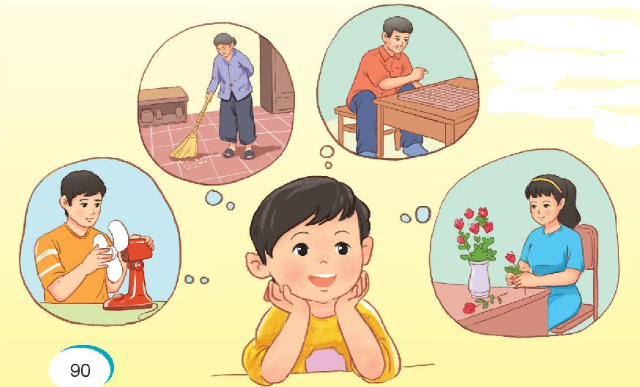 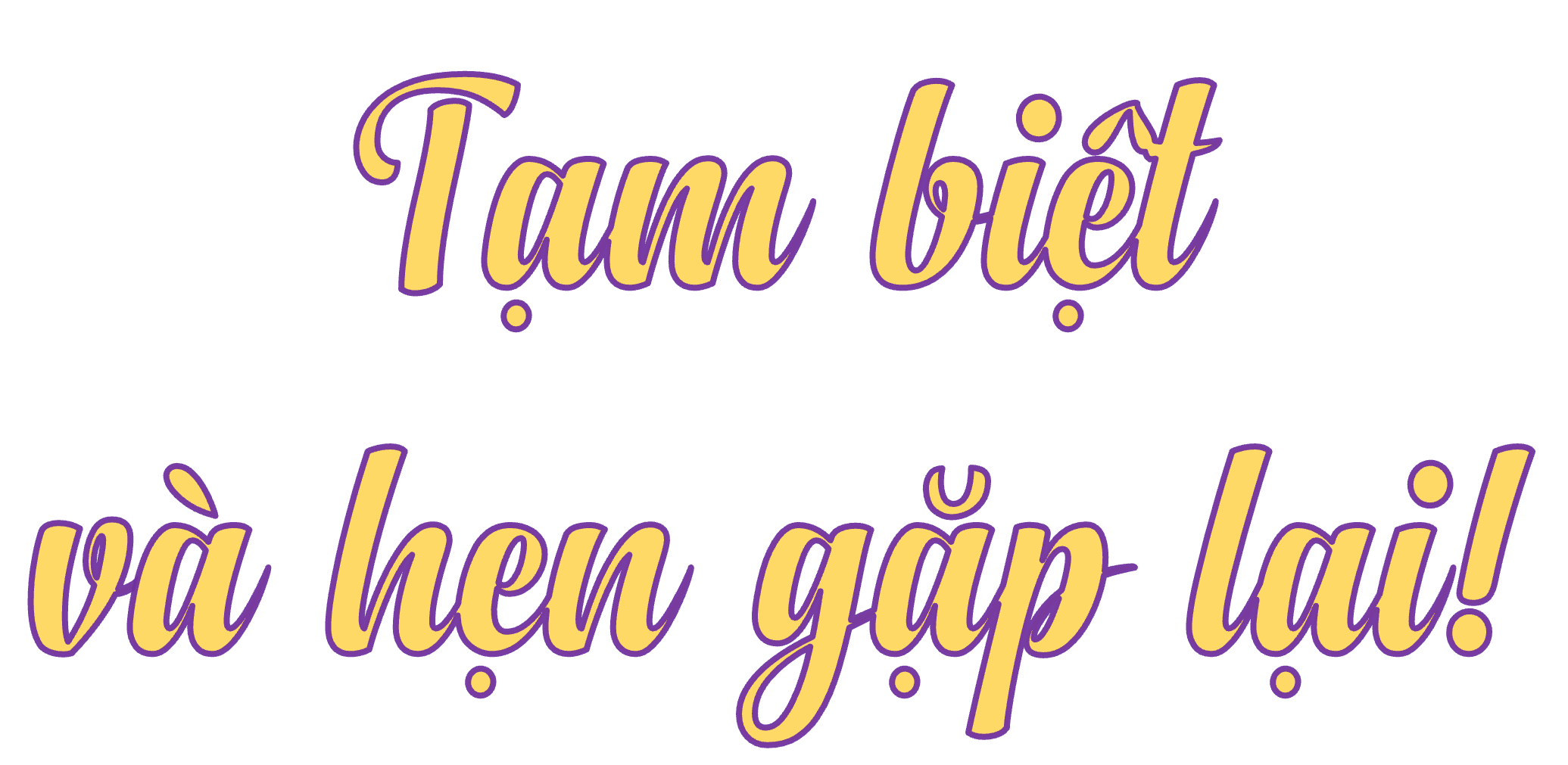 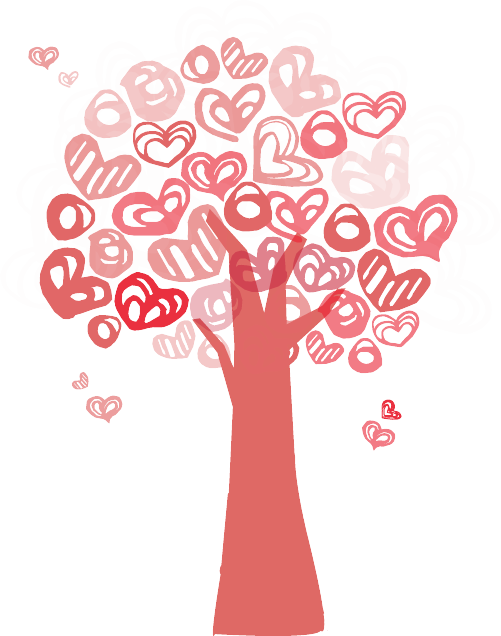 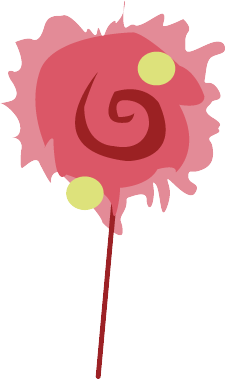 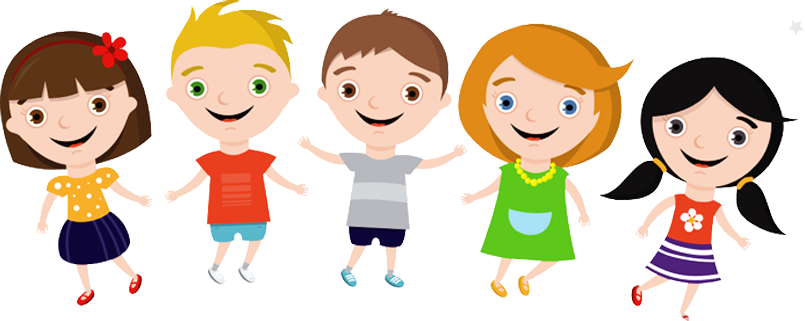 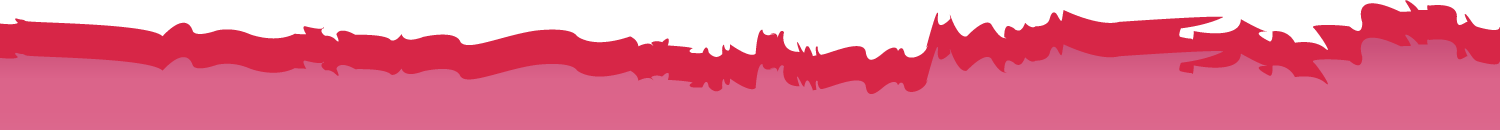 Chính chủ soạn: Hương Thảo: zalo 0972115126
Link Facebook: https://www.facebook.com/huongthaoGADT
SĐT Zalo: 0972.115.126
(Thầy cô copy link FB và dán vào trình duyệt sẽ ra nick của em ạ, hoặc gõ tìm kiếm trên Facebook với tên: huongthaogadt
Hiện nay có rất nhiều nick giả mạo, chuyên buôn bán, ăn cắp bài trên công sức, chất xám của người khác. Các nick giả mạo dùng 2 sdt: 0328667364 và 0325525487. Thầy cô tìm kiếm theo SĐT zalo sẽ ra nick giả mạo.
Số tài khoản giao dịch của người giả mạo: 0328667364 - Ngân hàng MB quân đội - Chủ TK: Lê Bá Linh
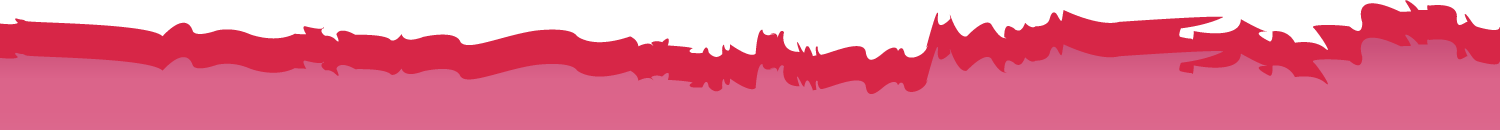 [Speaker Notes: Hương Thảo: tranthao121004@gmail.com]